Здесь сердце Кавказа
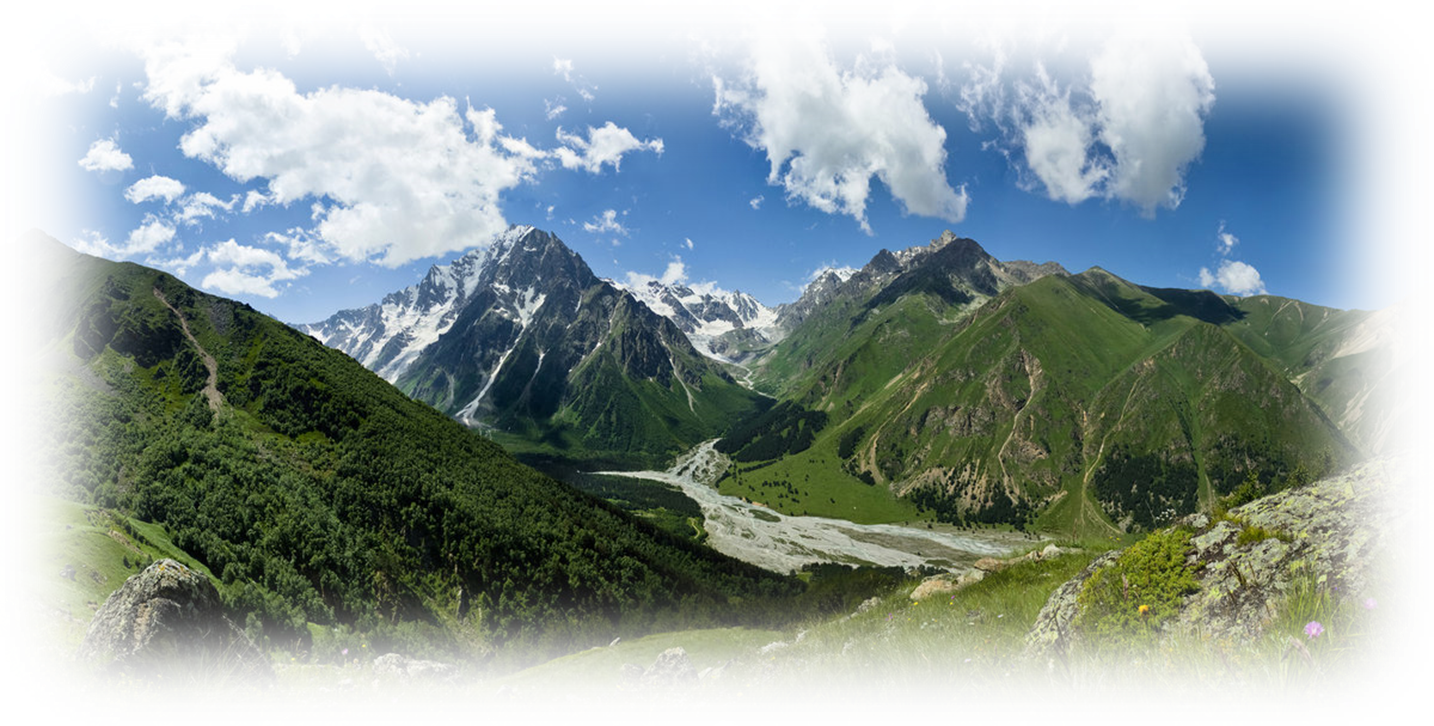 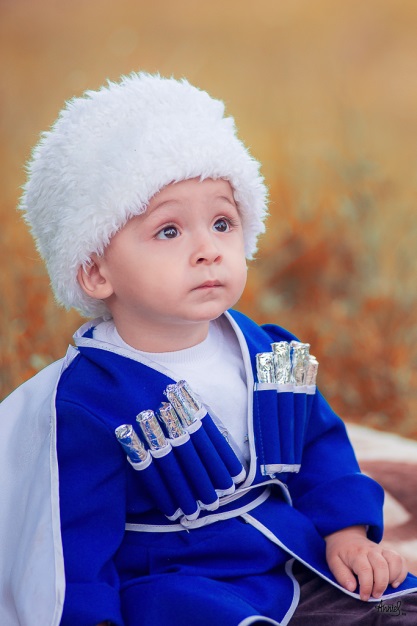 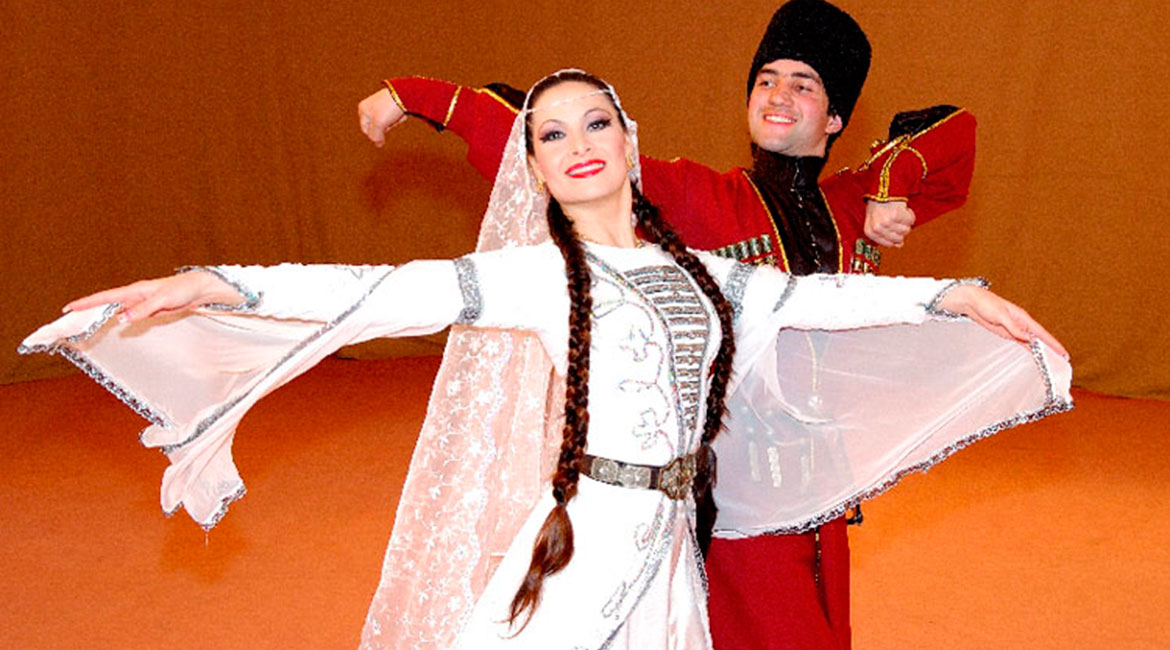 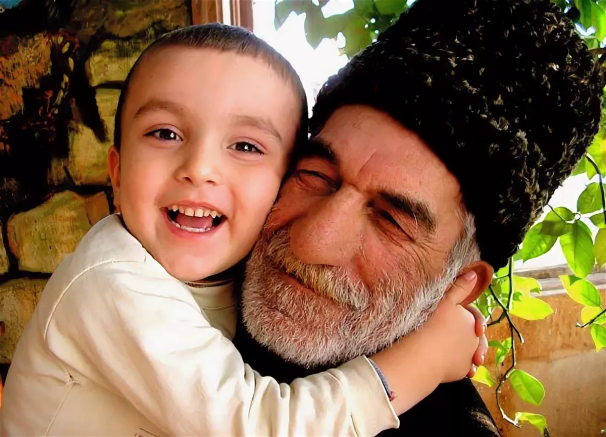 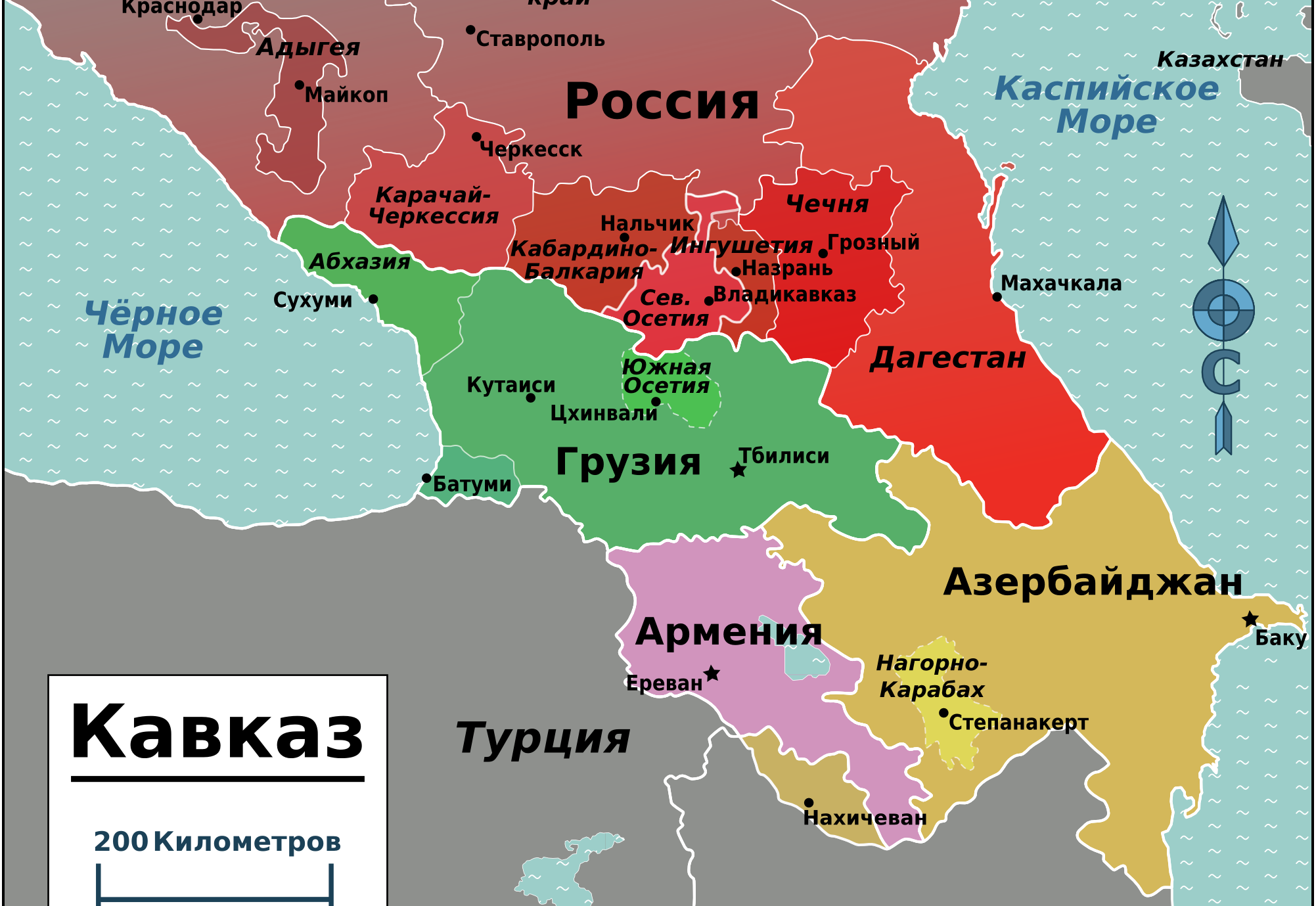 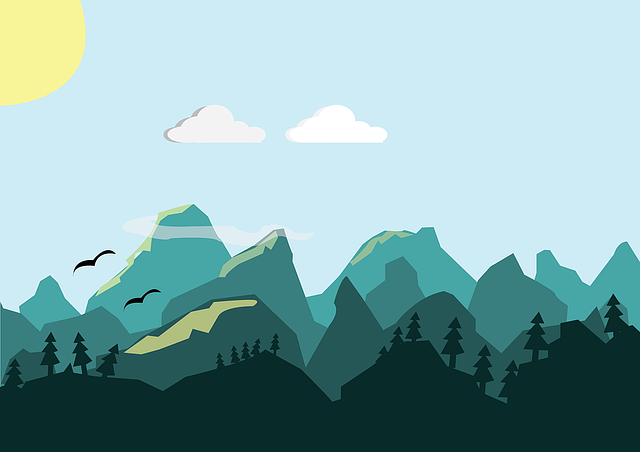 Кавказ  – народов дружная семья
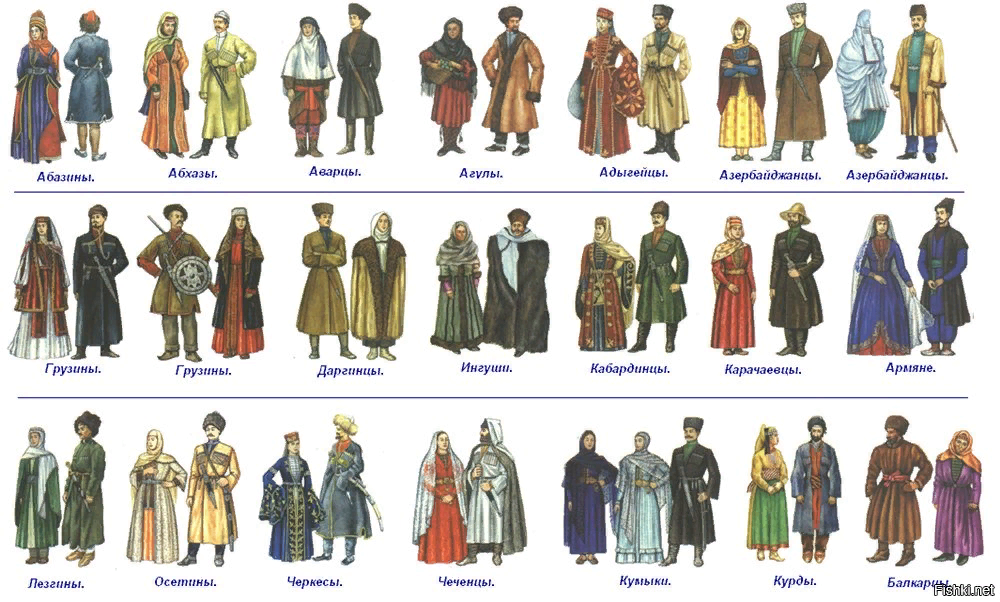 Народы Кавказа уникальны своими обычаями, 
легендами, сказками, пословицами, яркими чертами нравов, костюмов
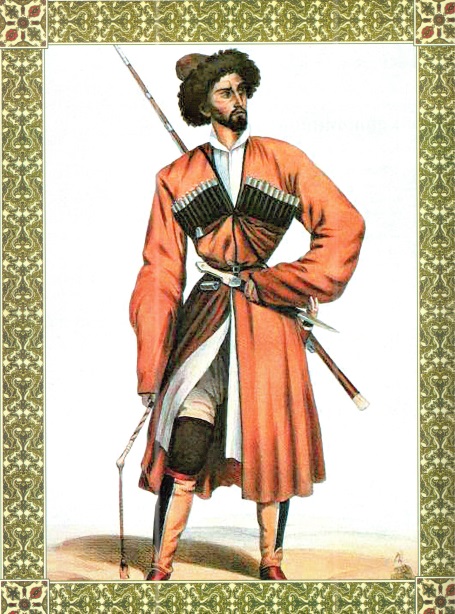 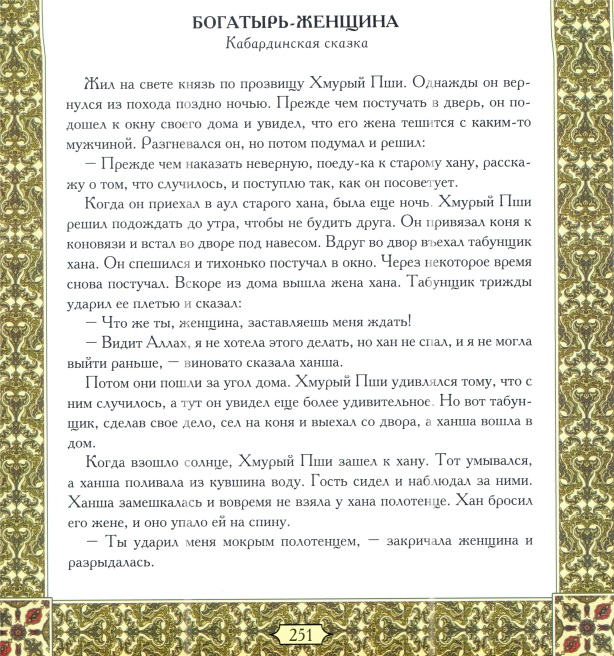 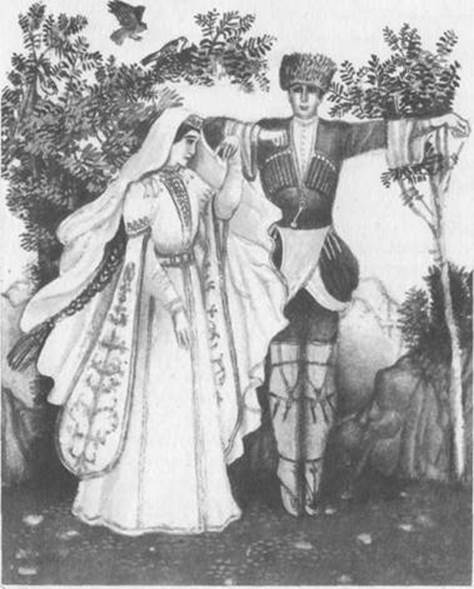 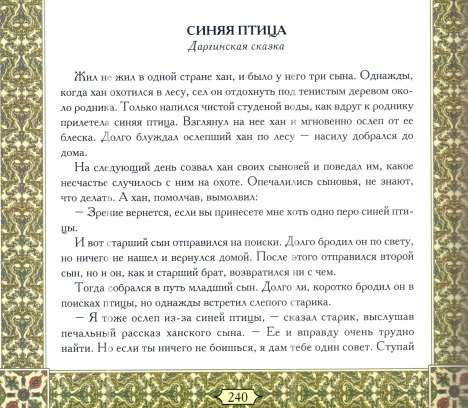 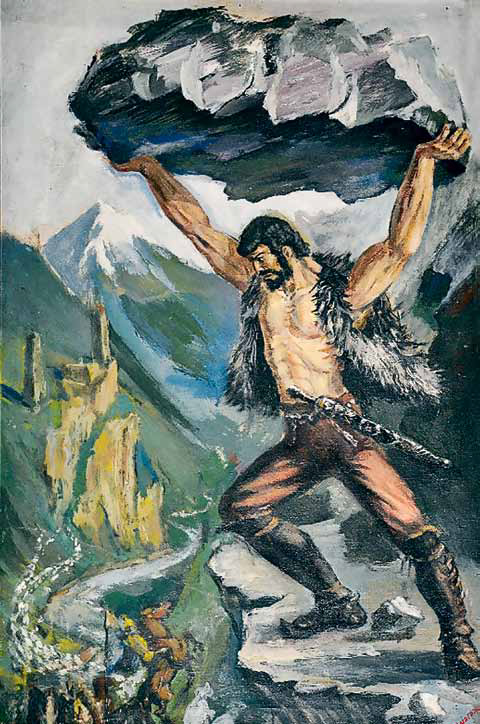 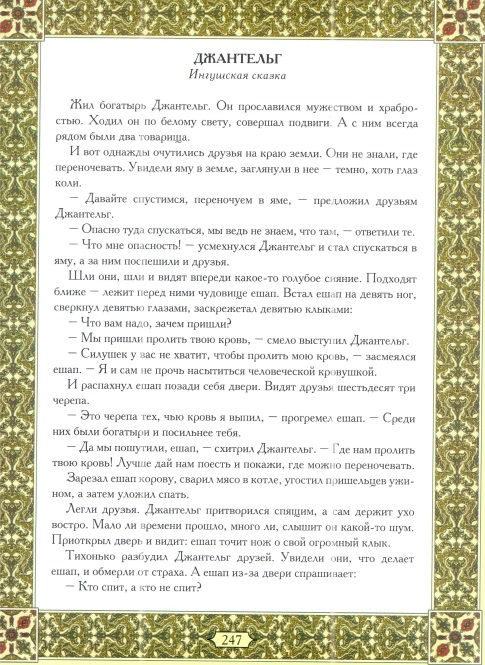 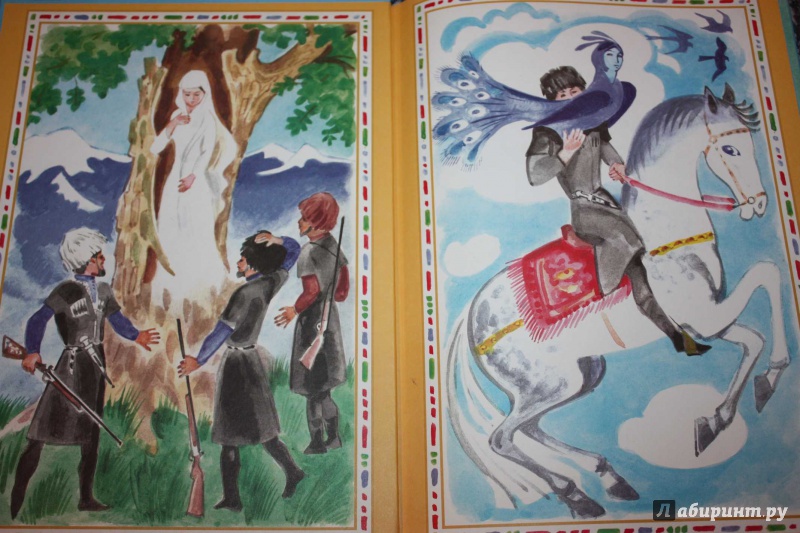 Кавказ – край древней культуры
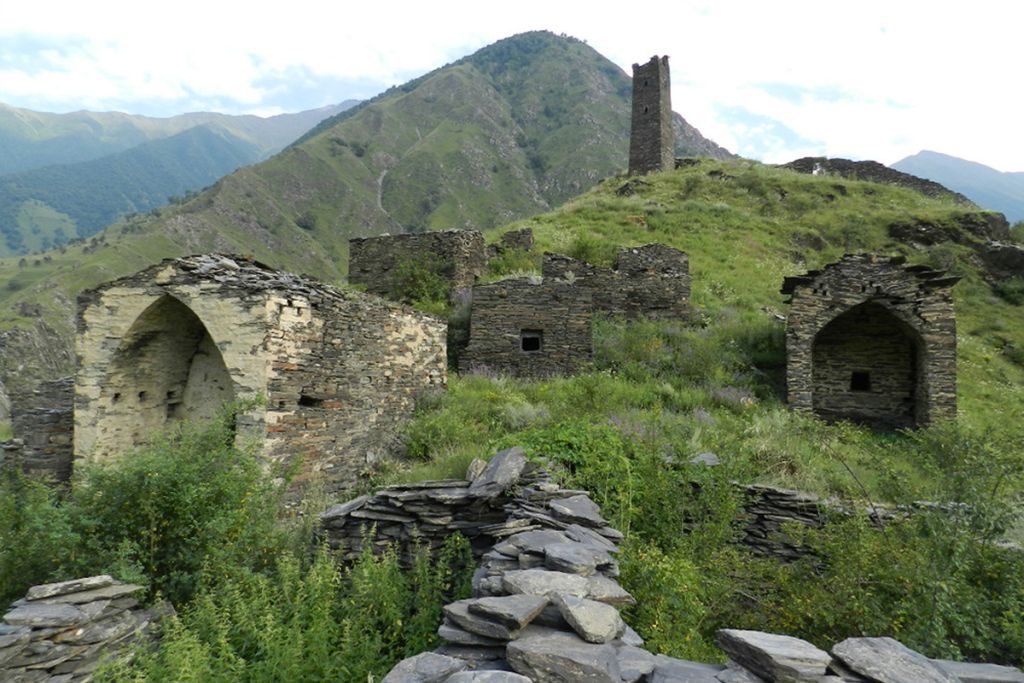 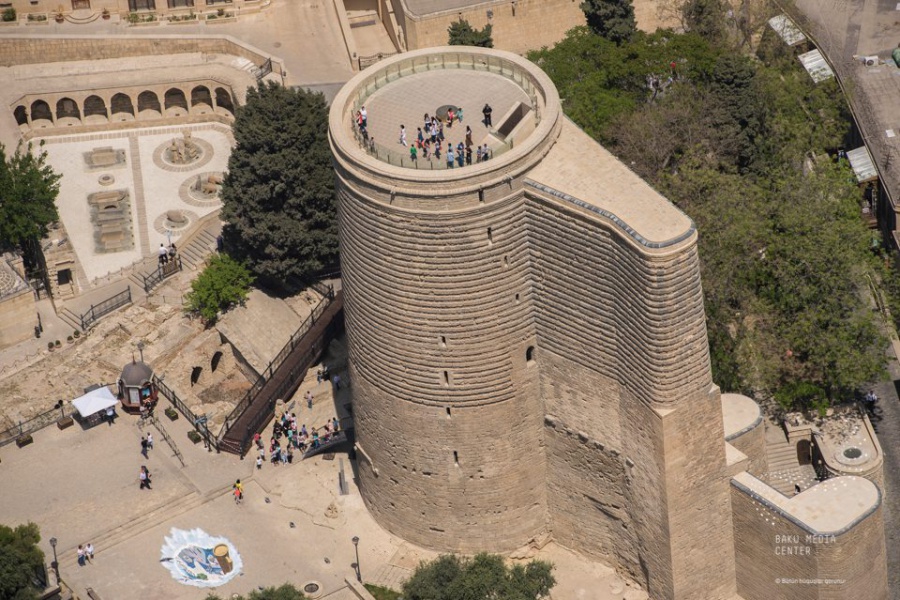 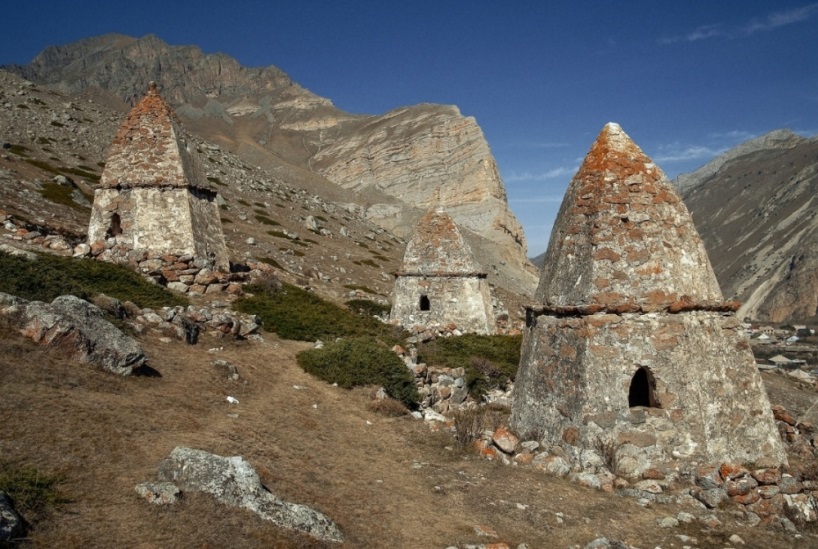 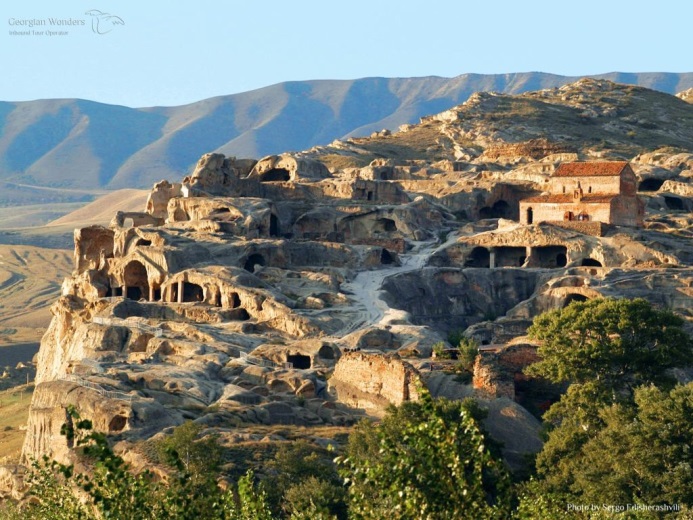 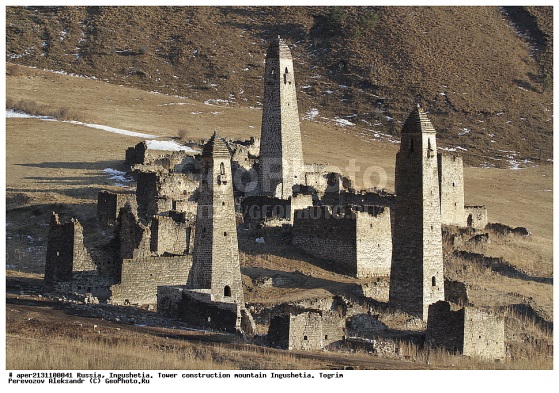 Дербент называют воротами Кавказа
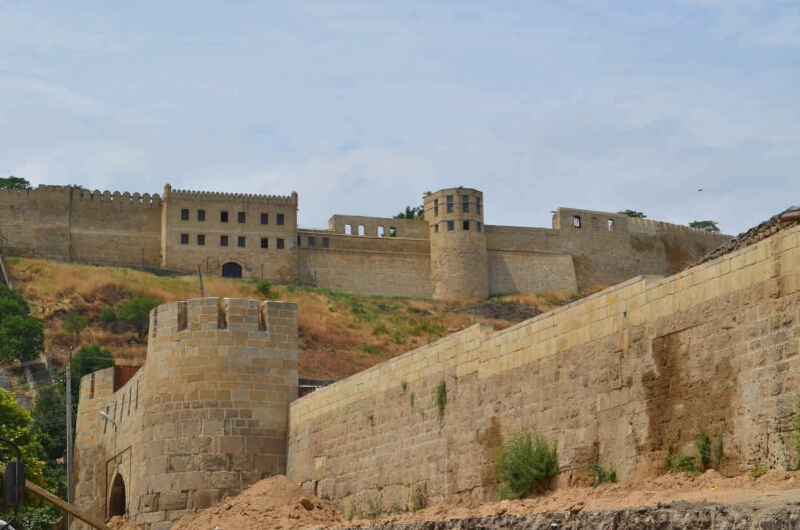 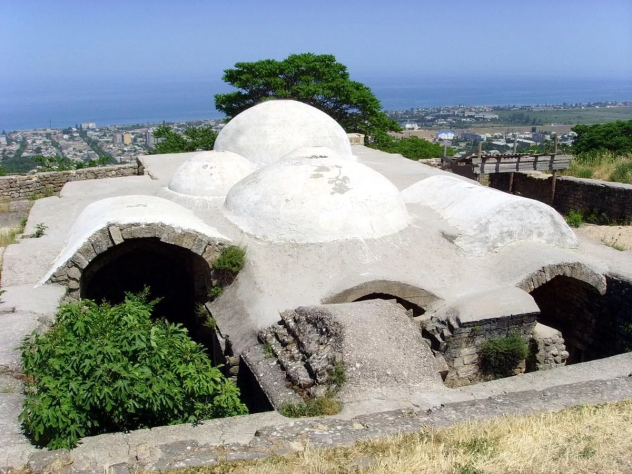 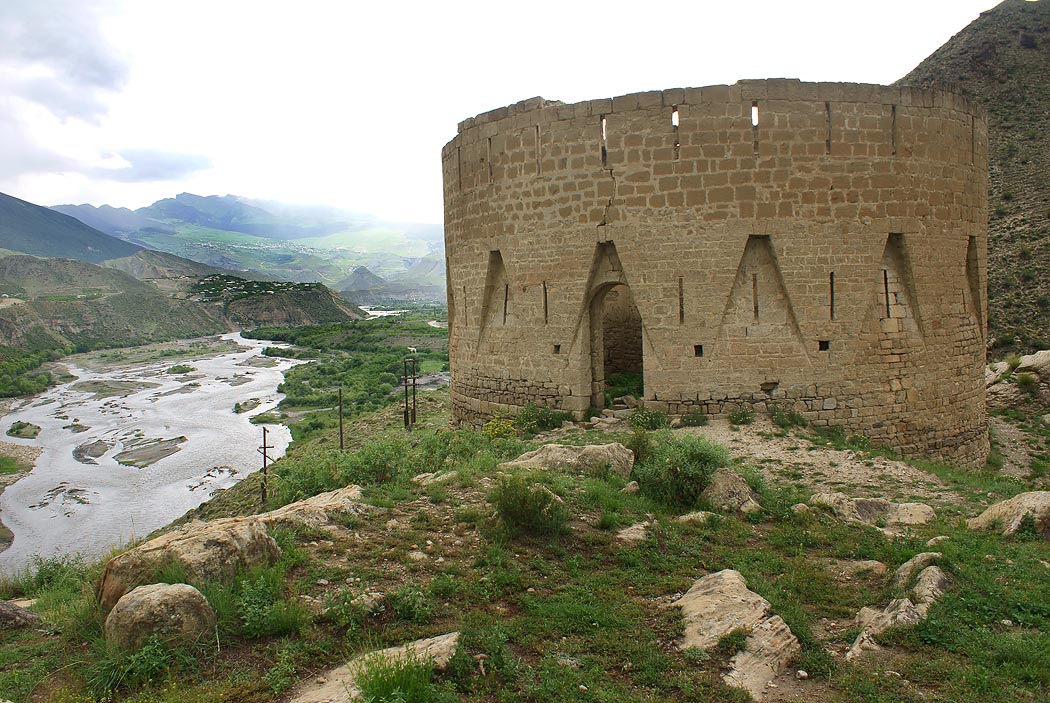 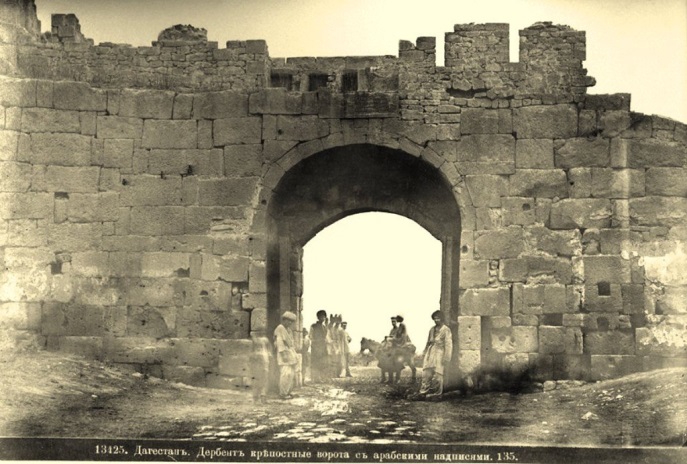 Книги по истории Кавказа
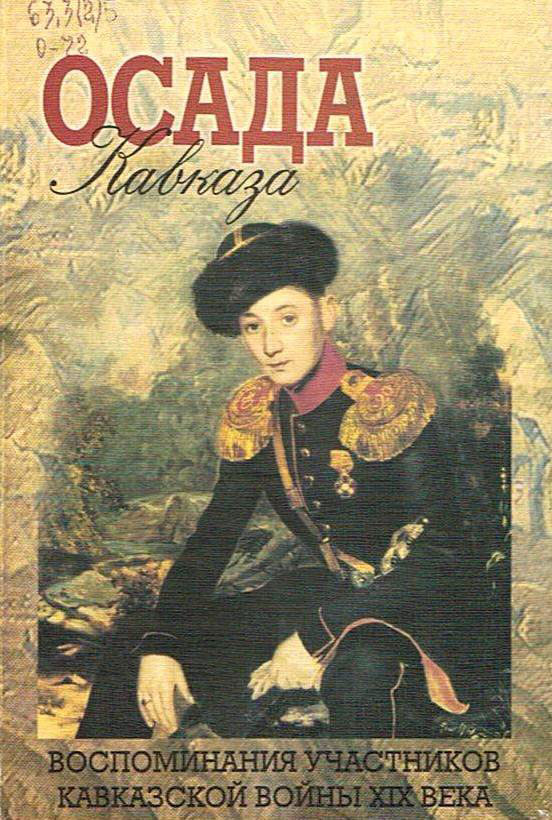 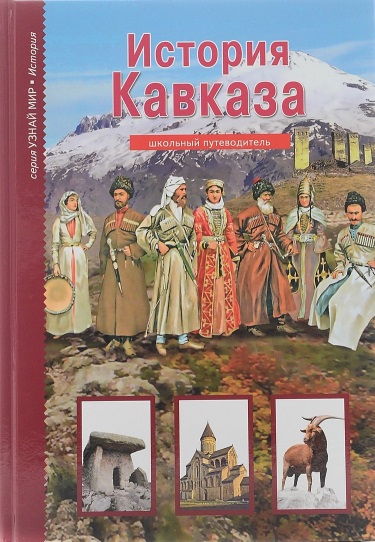 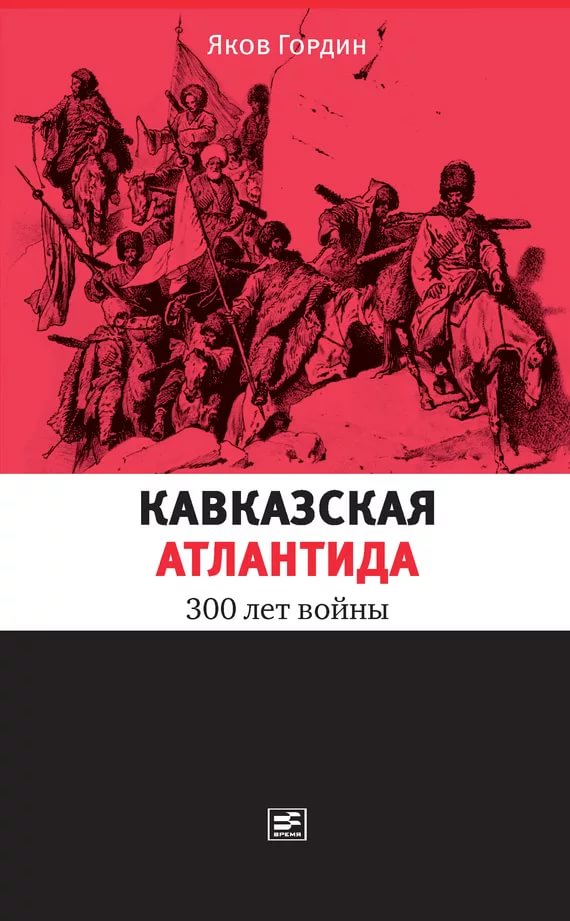 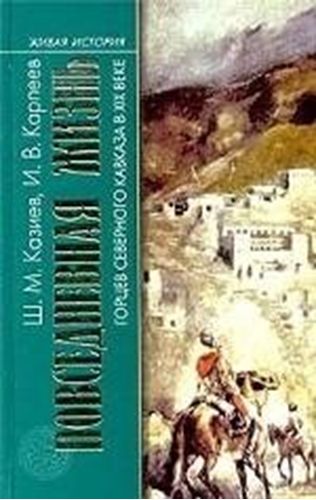 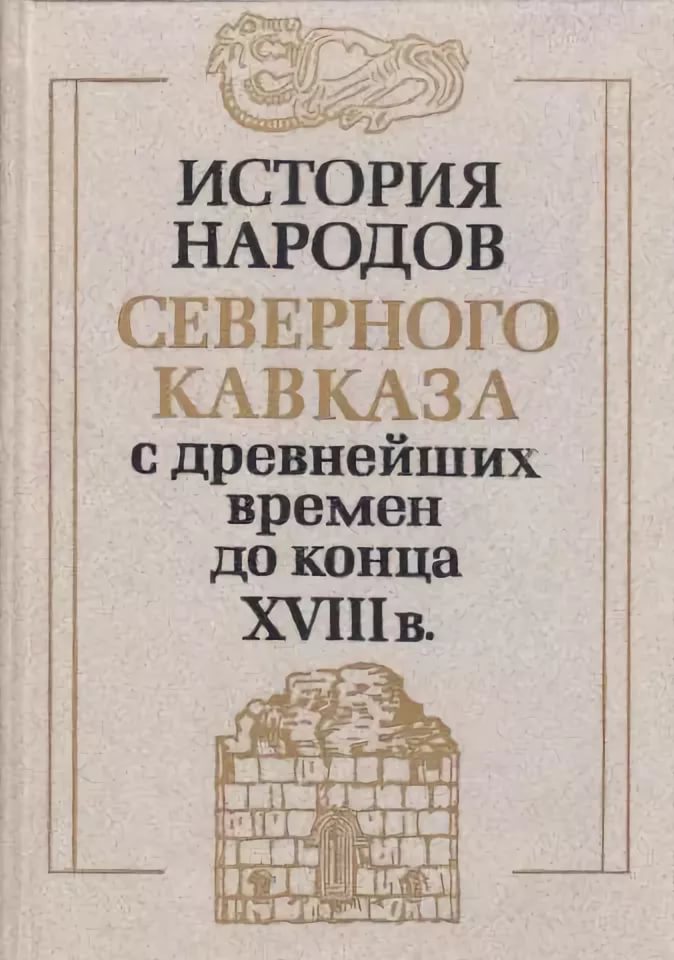 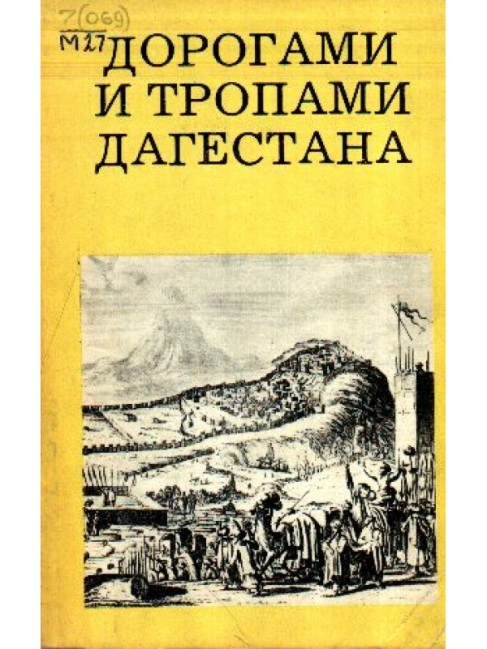 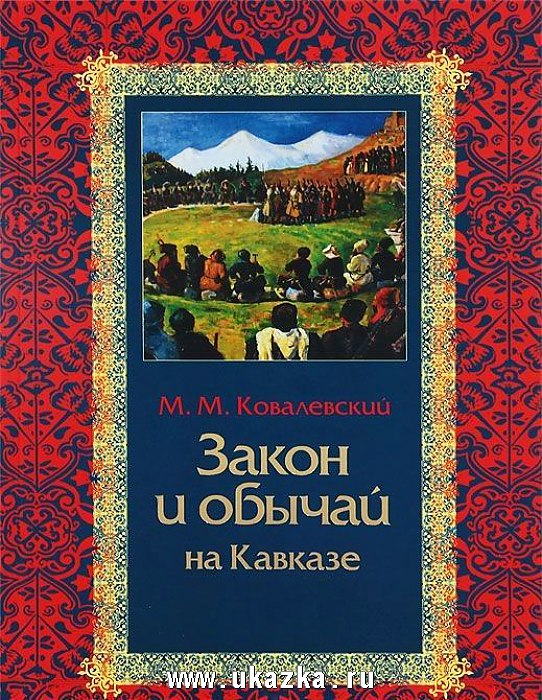 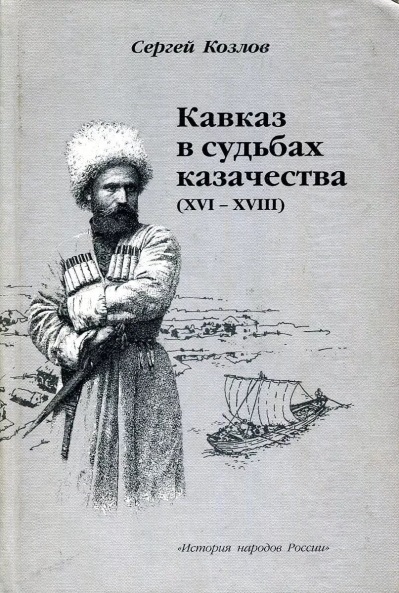 Один аул известен гончарами, другой – знаменитыми мастерами резьбы по камню, третий – сапожниками, четвертый – кузнецами
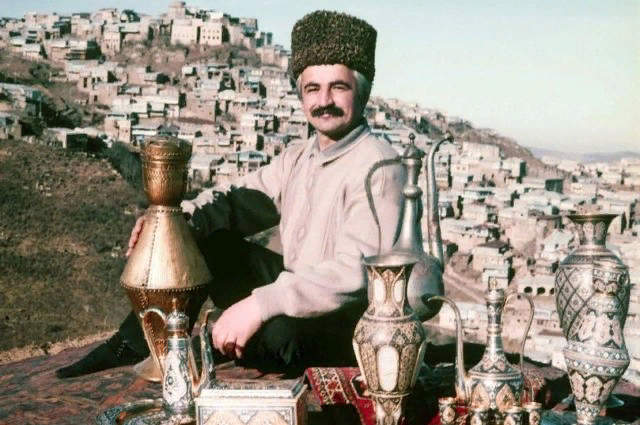 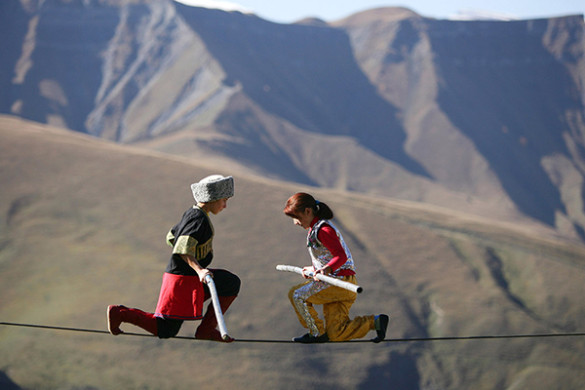 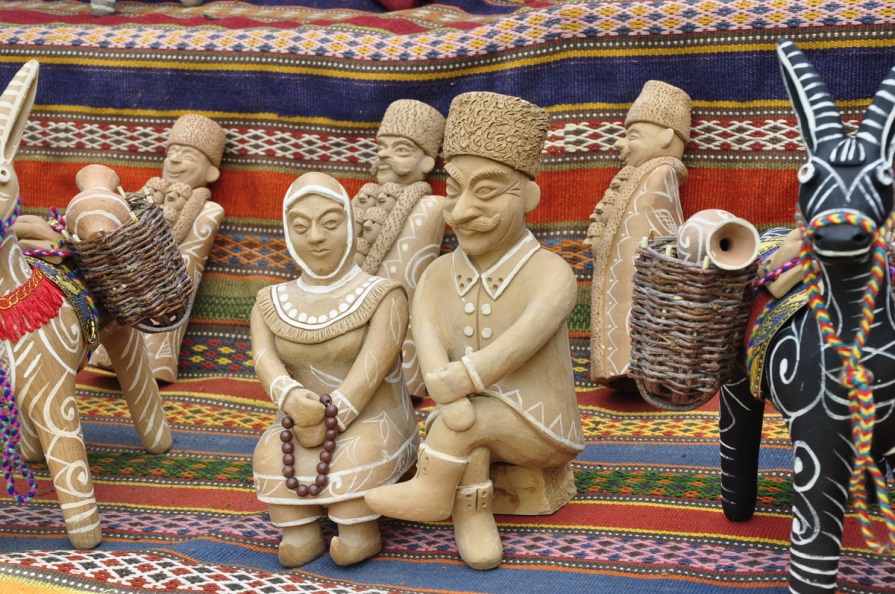 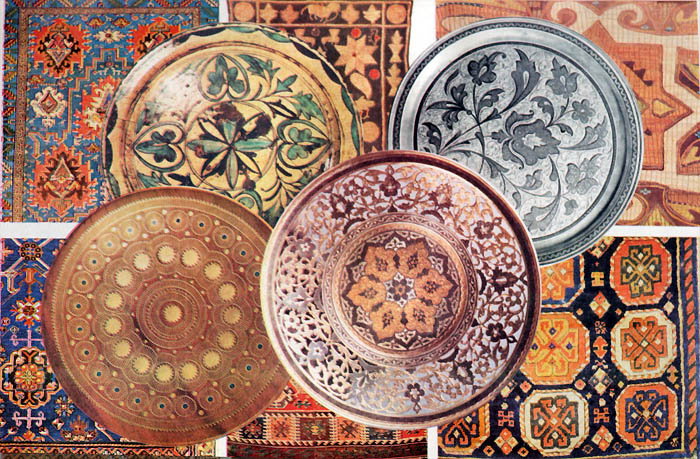 Народные промыслы Кавказа
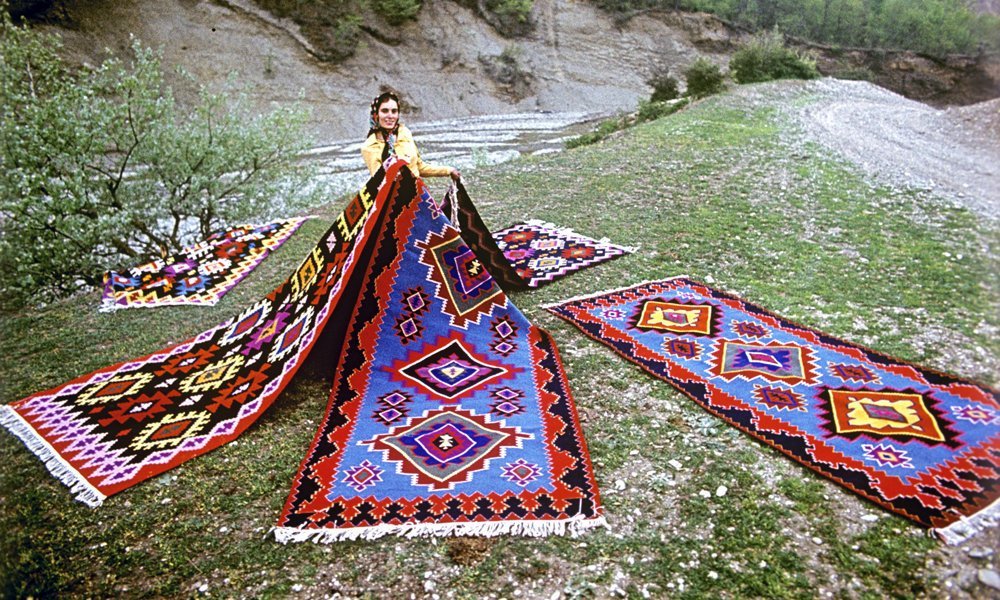 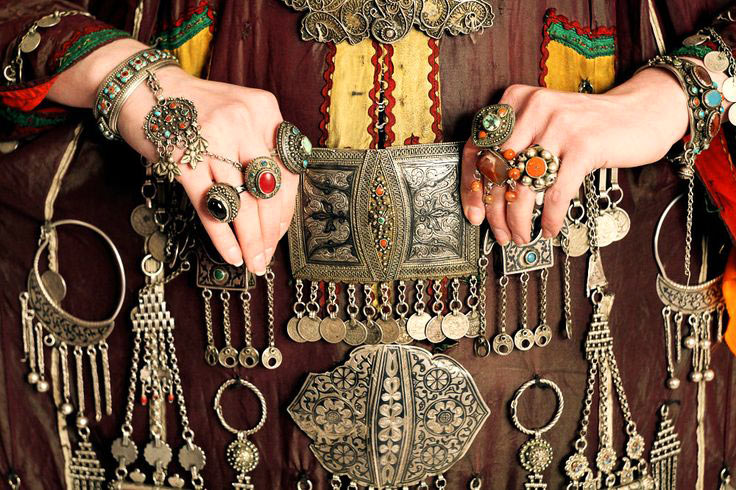 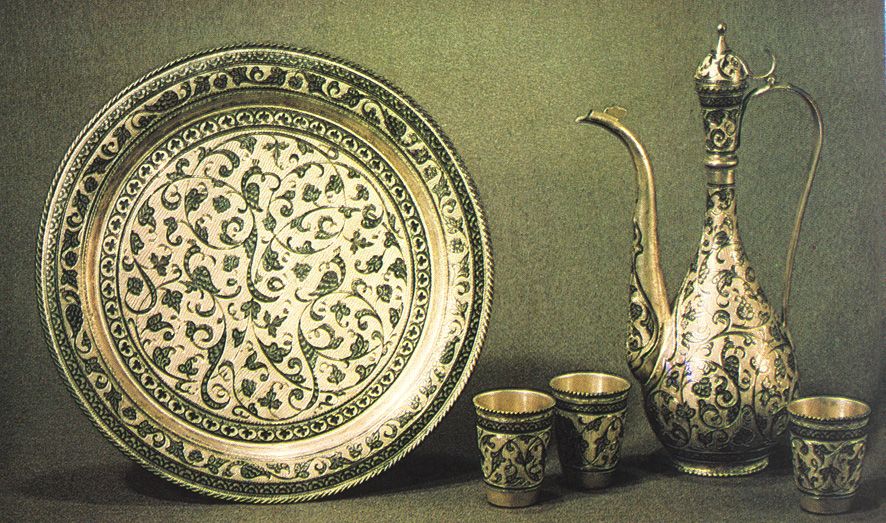 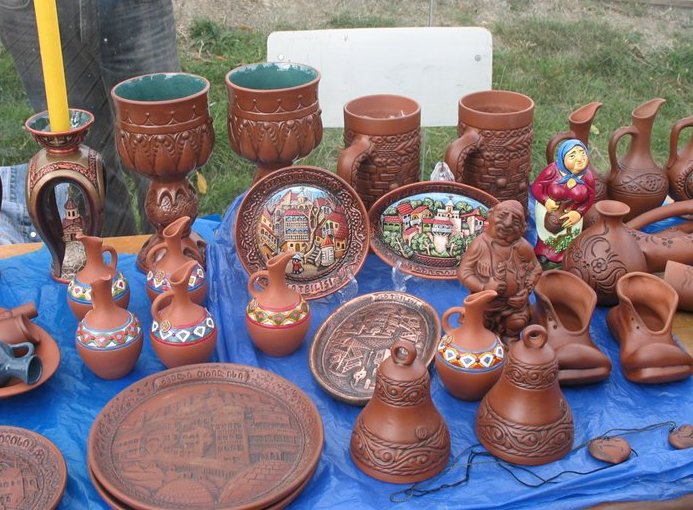 Характерные черты обычаев, обрядов 
и воззрений народов Кавказа
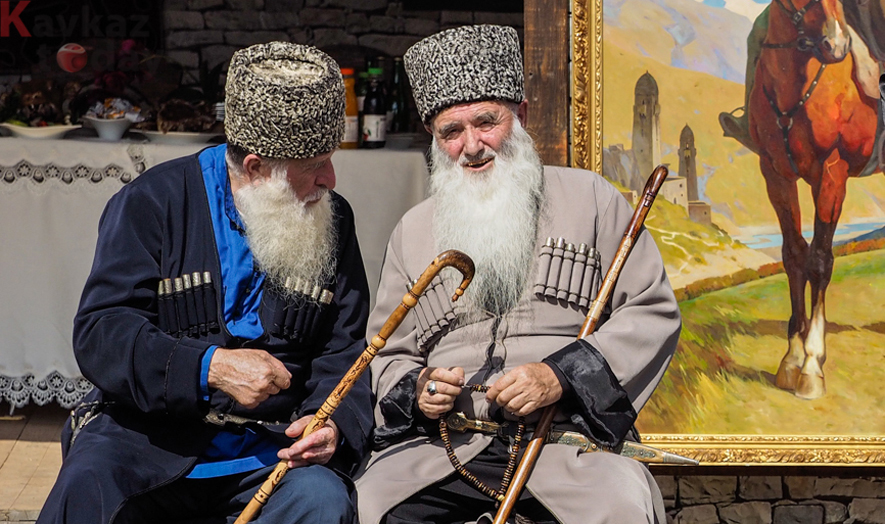 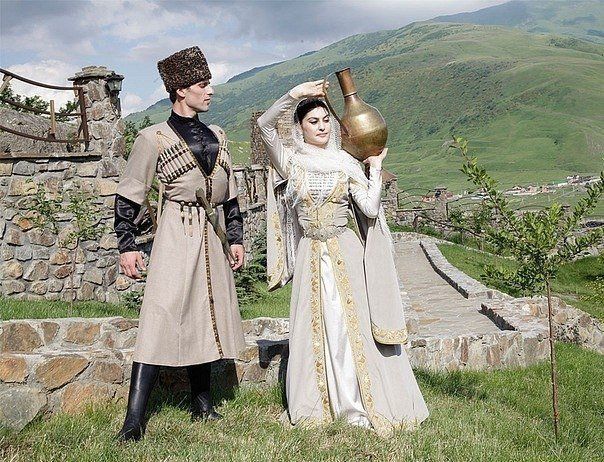 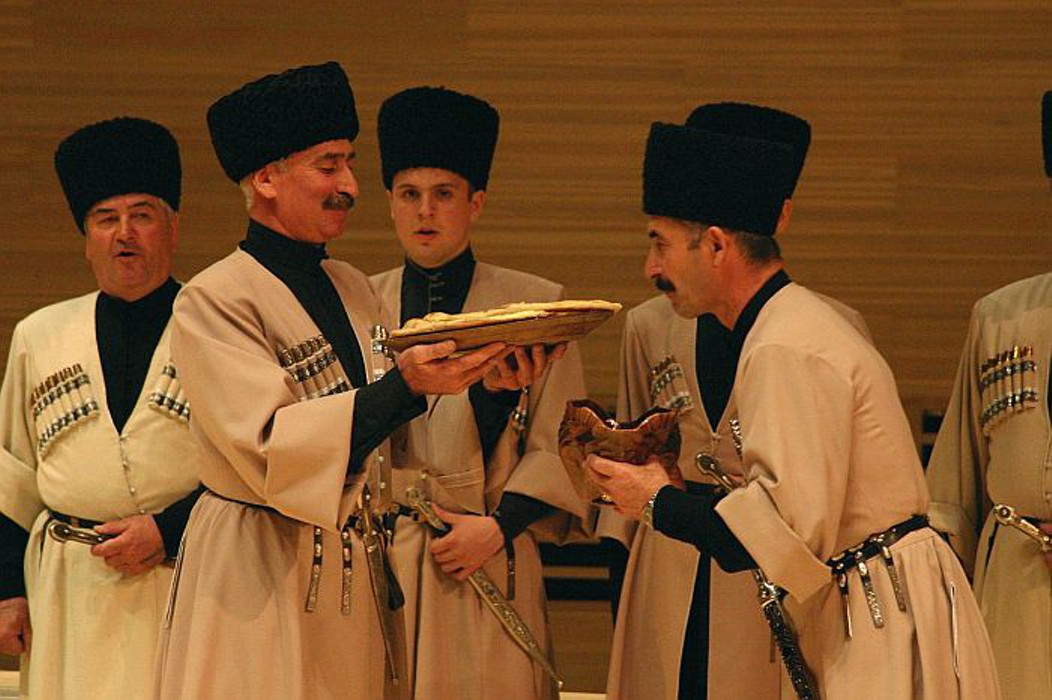 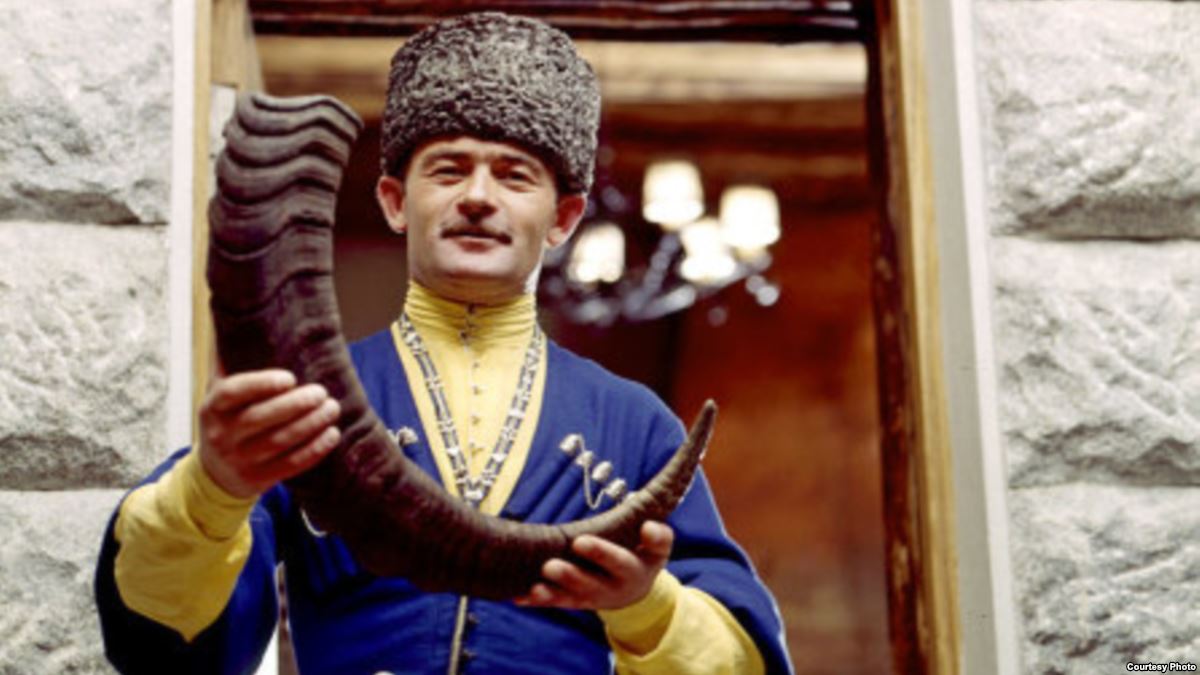 Национальный костюм -
разнообразие и красочность, простота и изысканность, нарядность и практичность
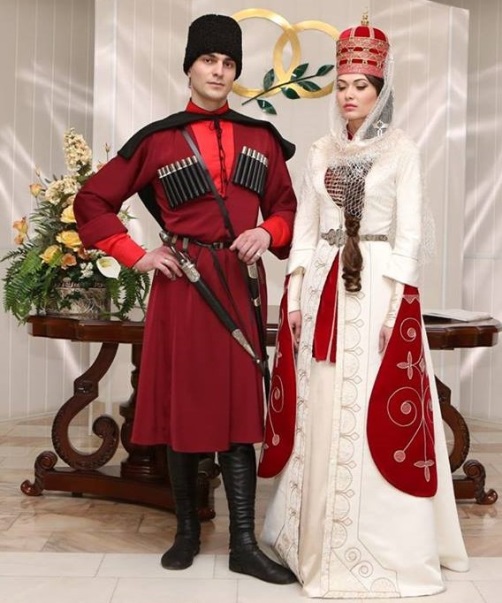 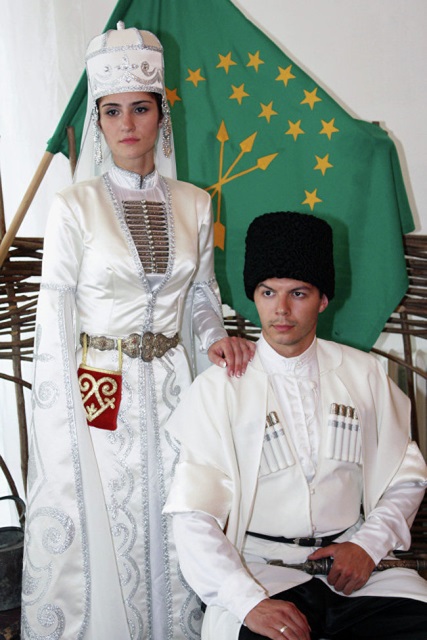 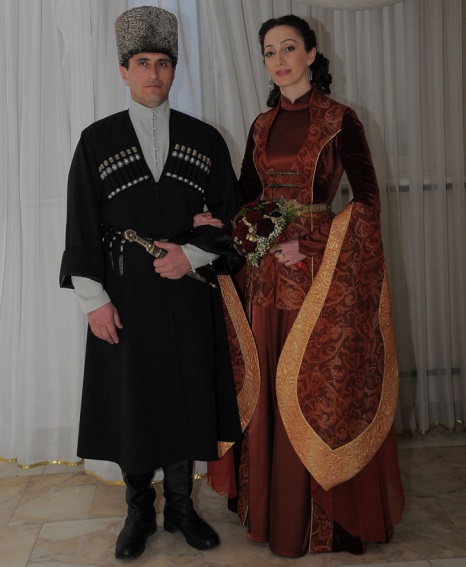 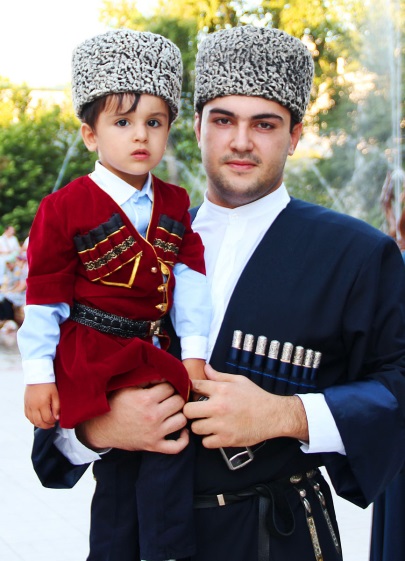 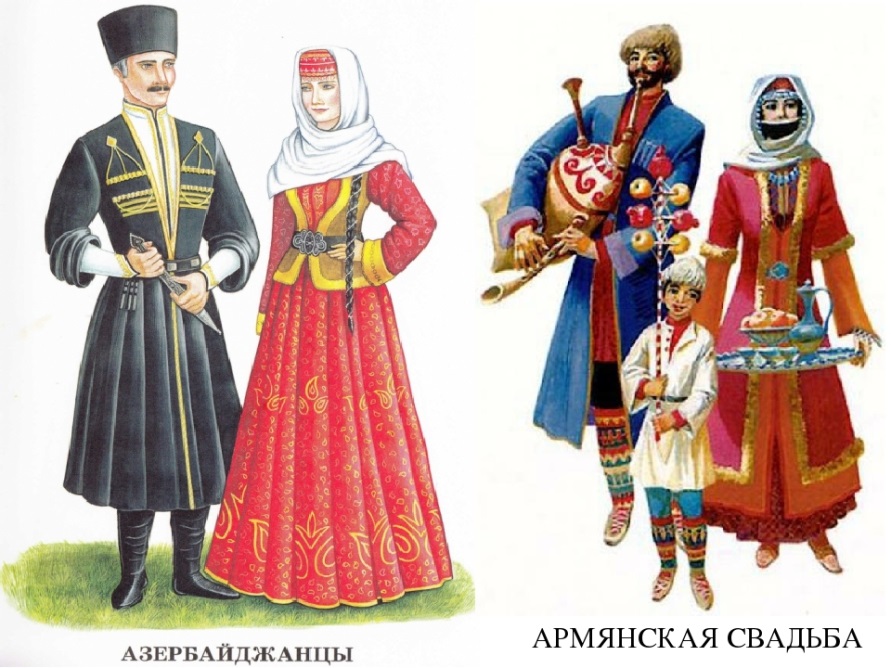 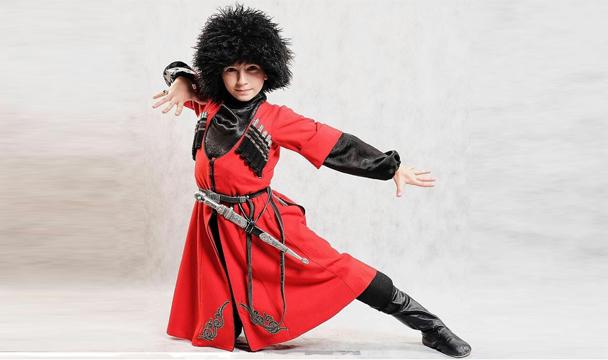 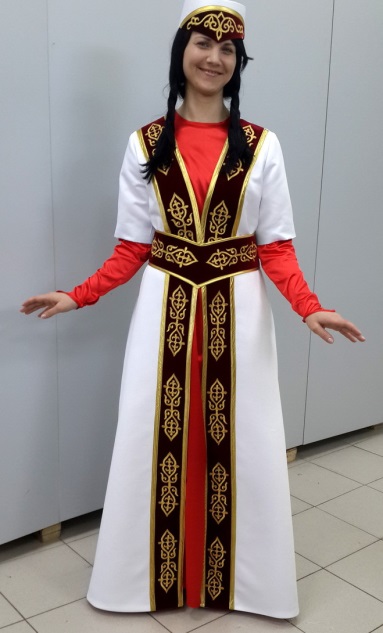 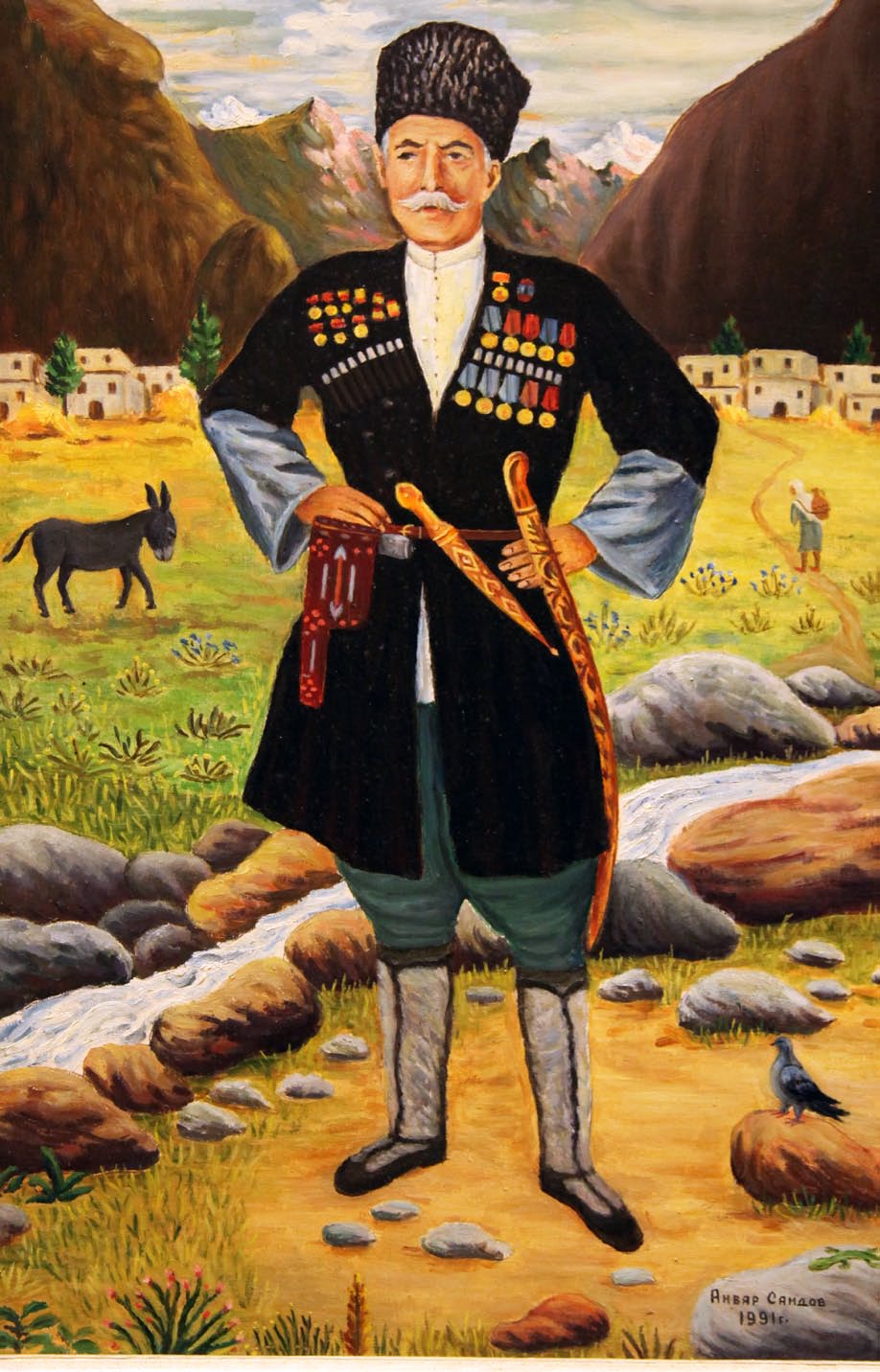 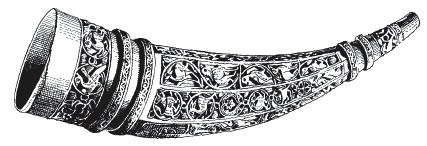 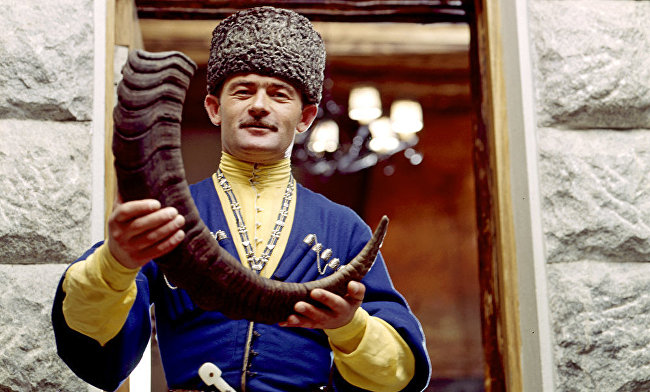 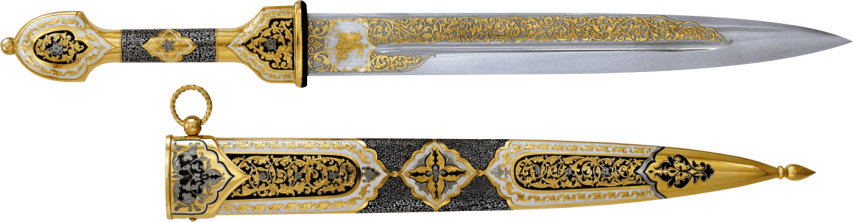 Уникальные запасы целебных вод, прекрасные виноградные вина
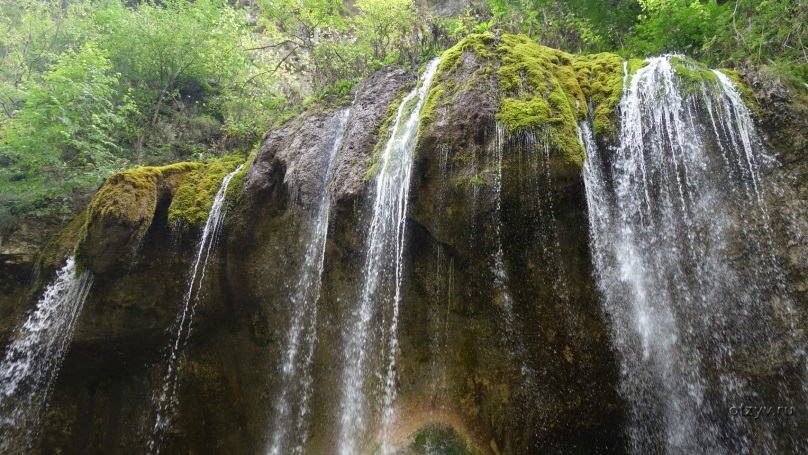 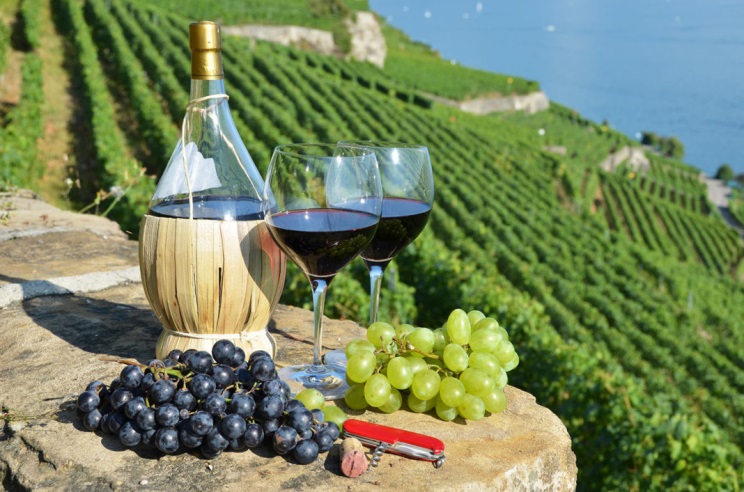 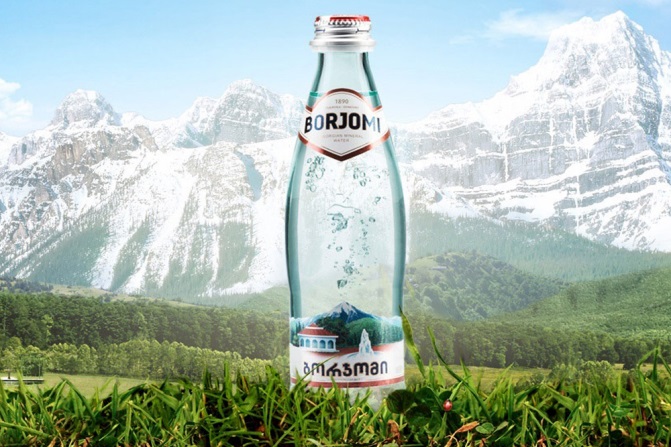 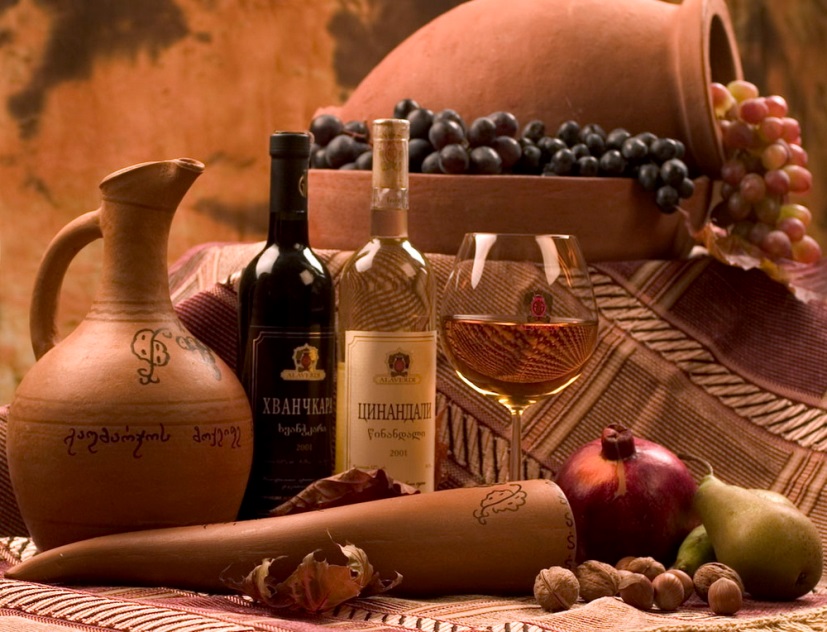 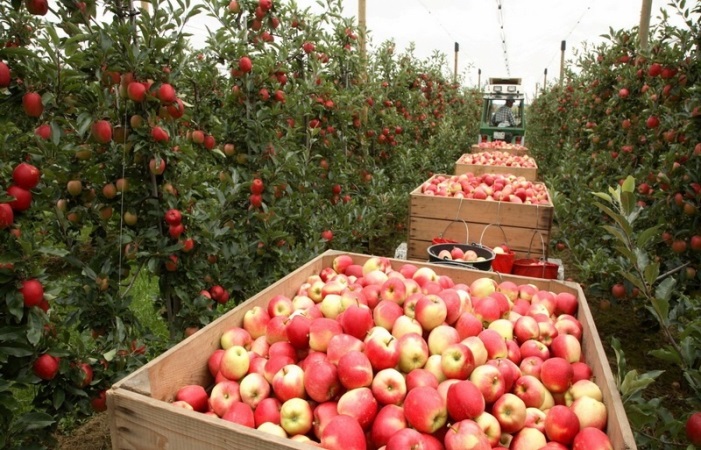 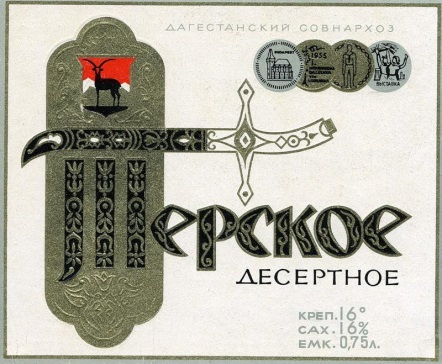 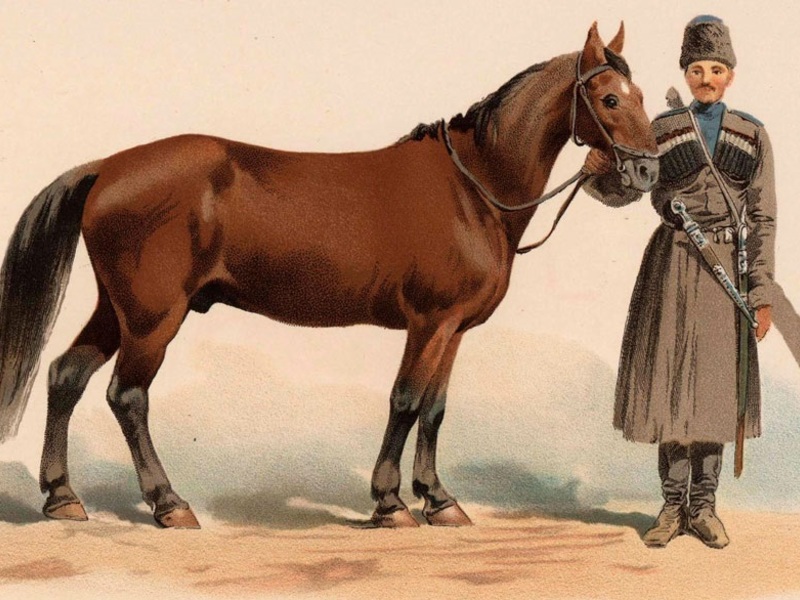 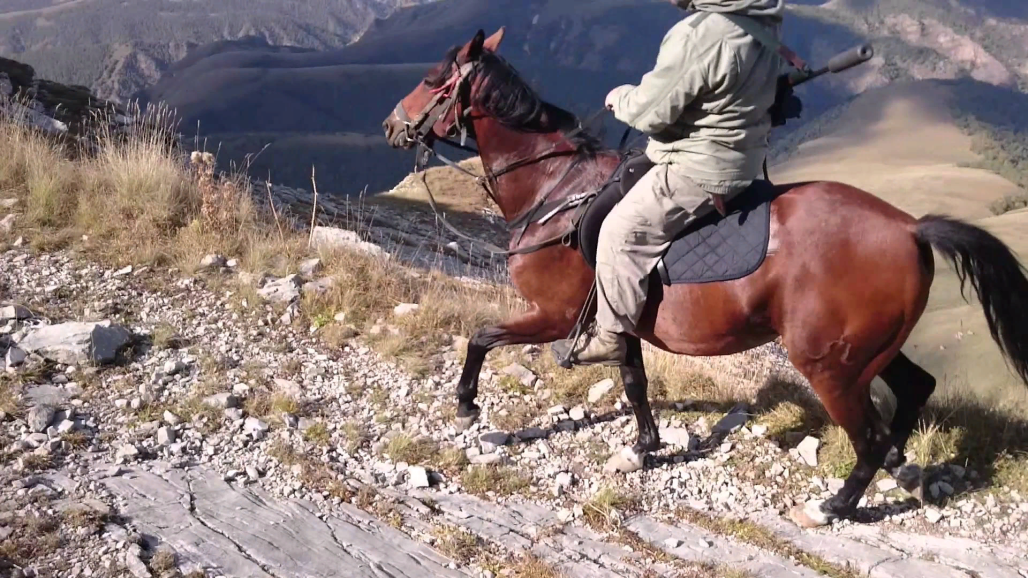 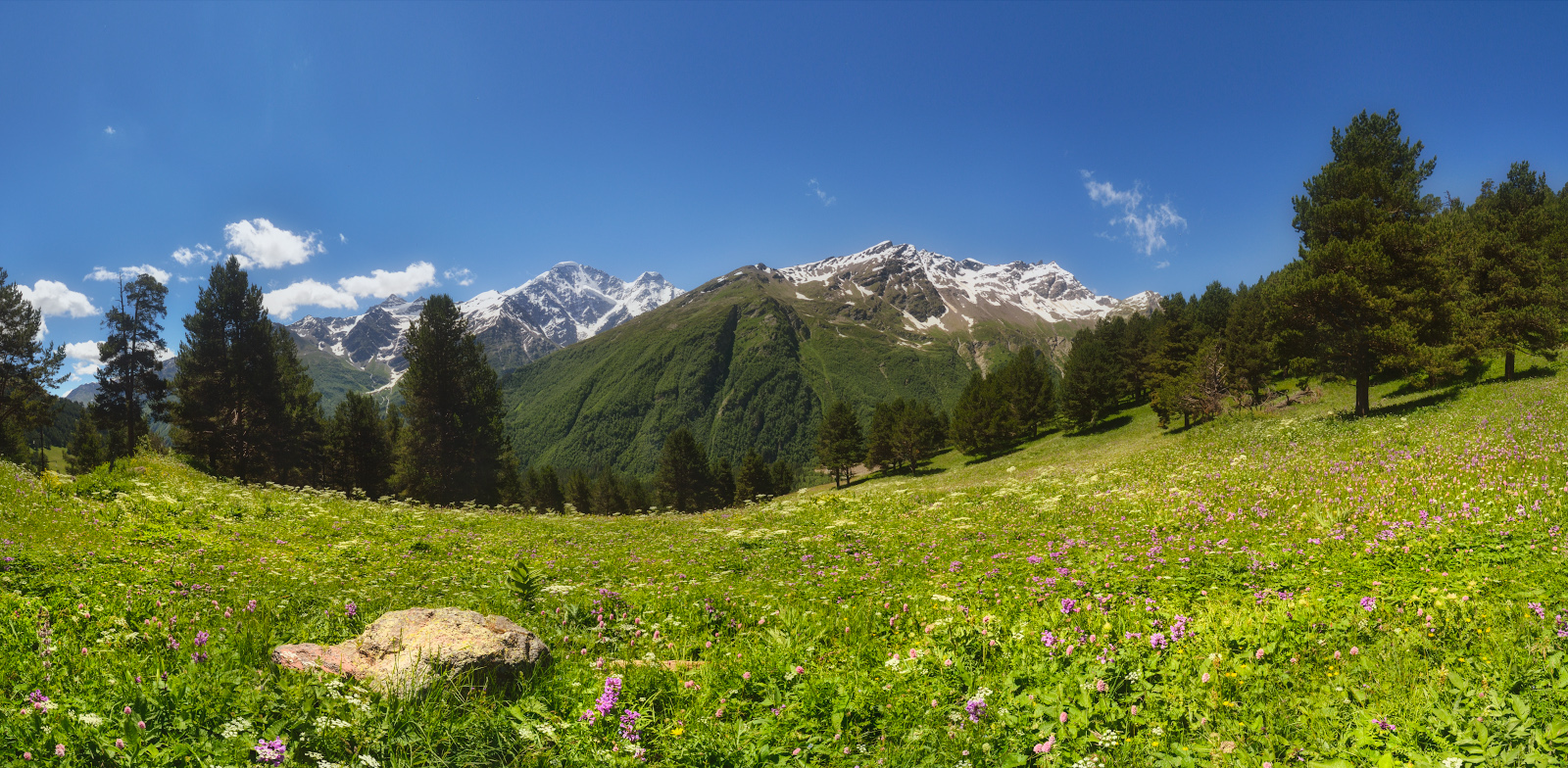 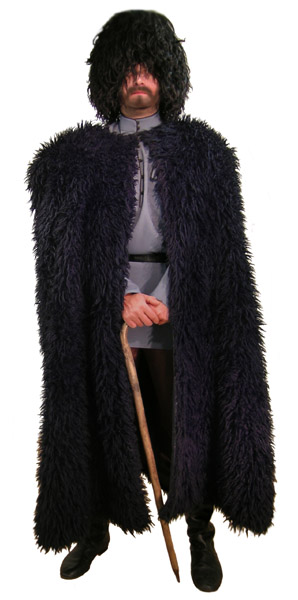 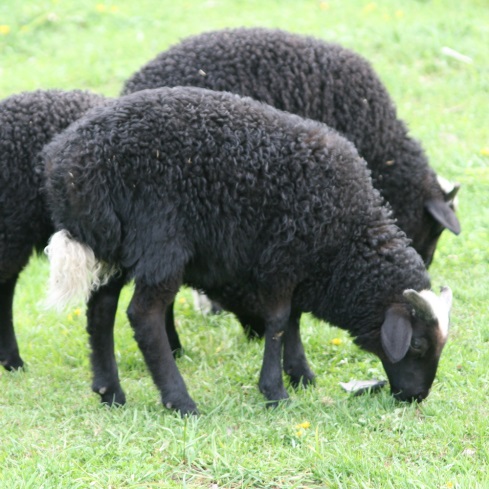 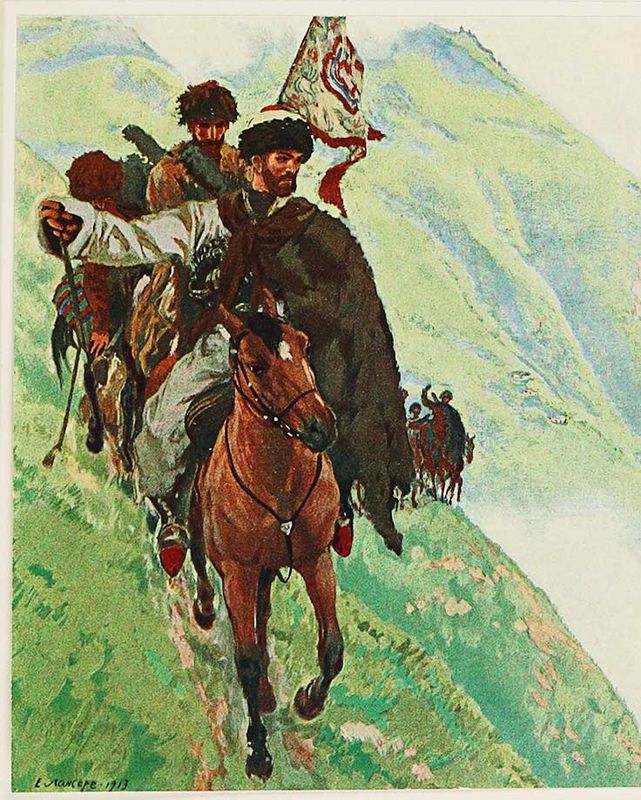 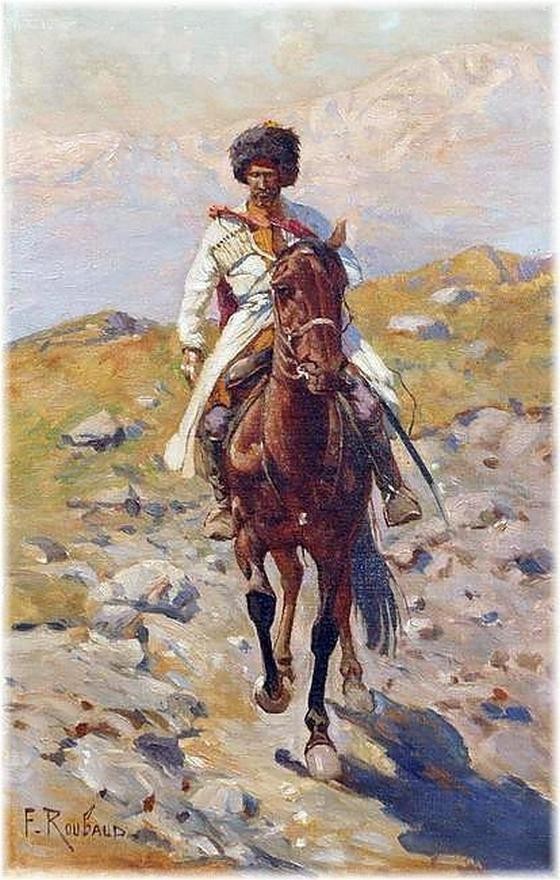 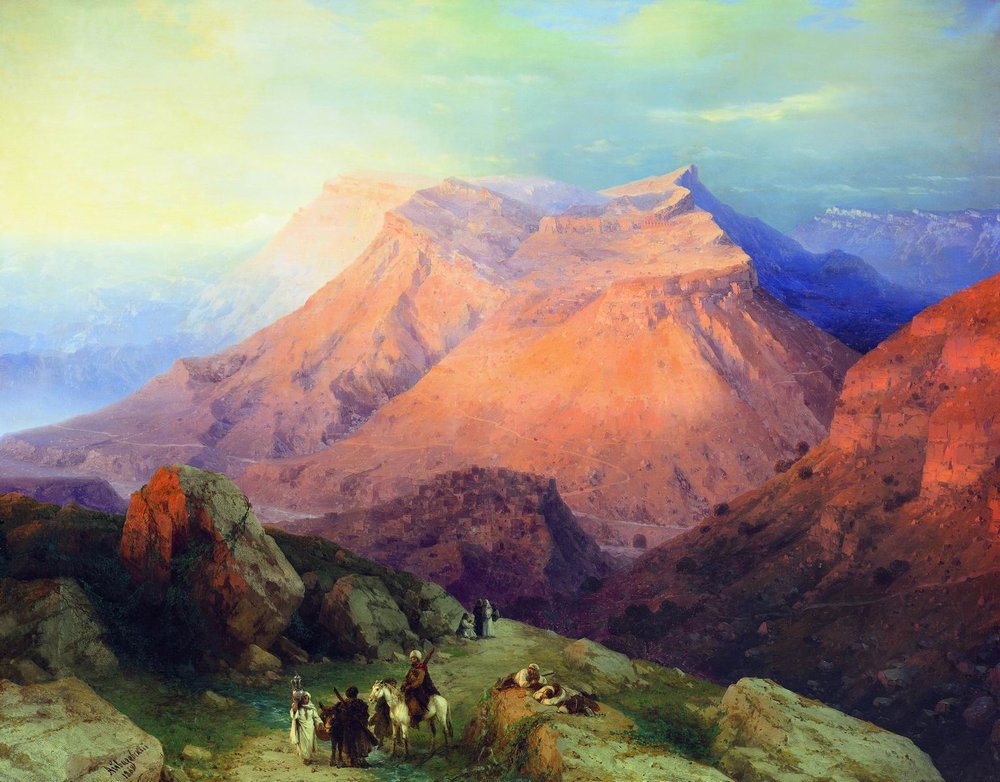 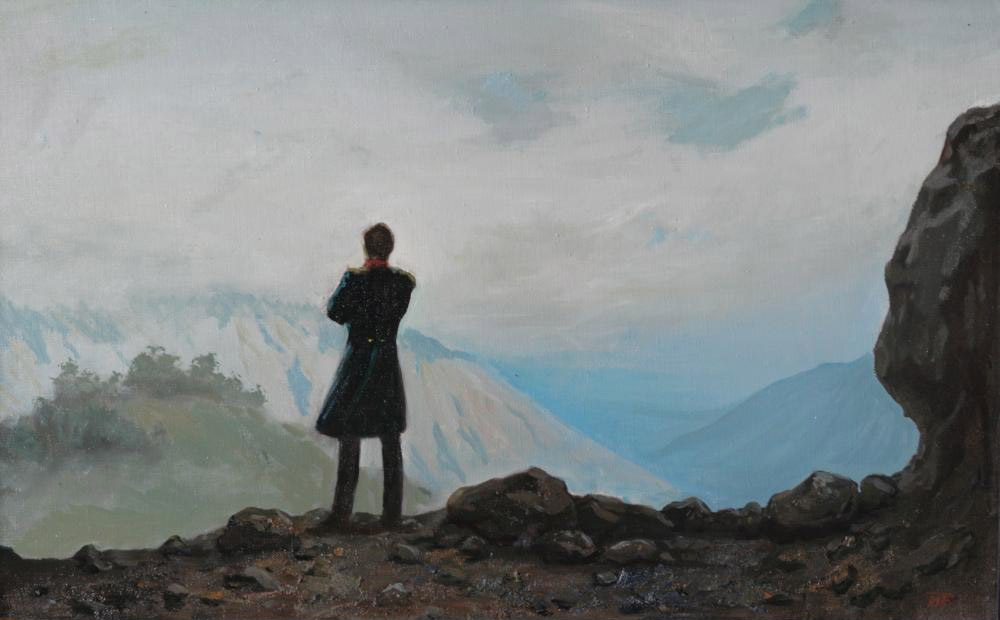 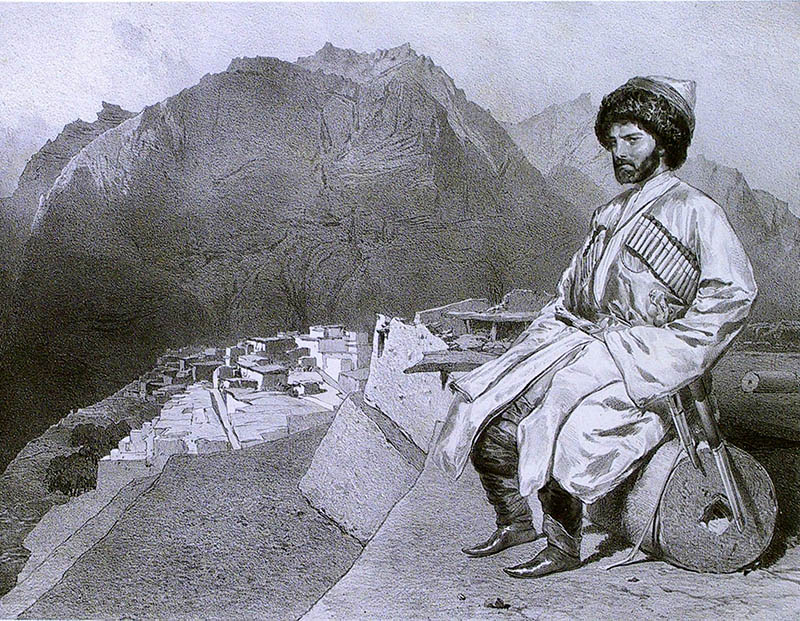 продолжателем прекрасной аварской поэзии стал Расул Гамзатов. Его стихи человечны, искренне и талантливы
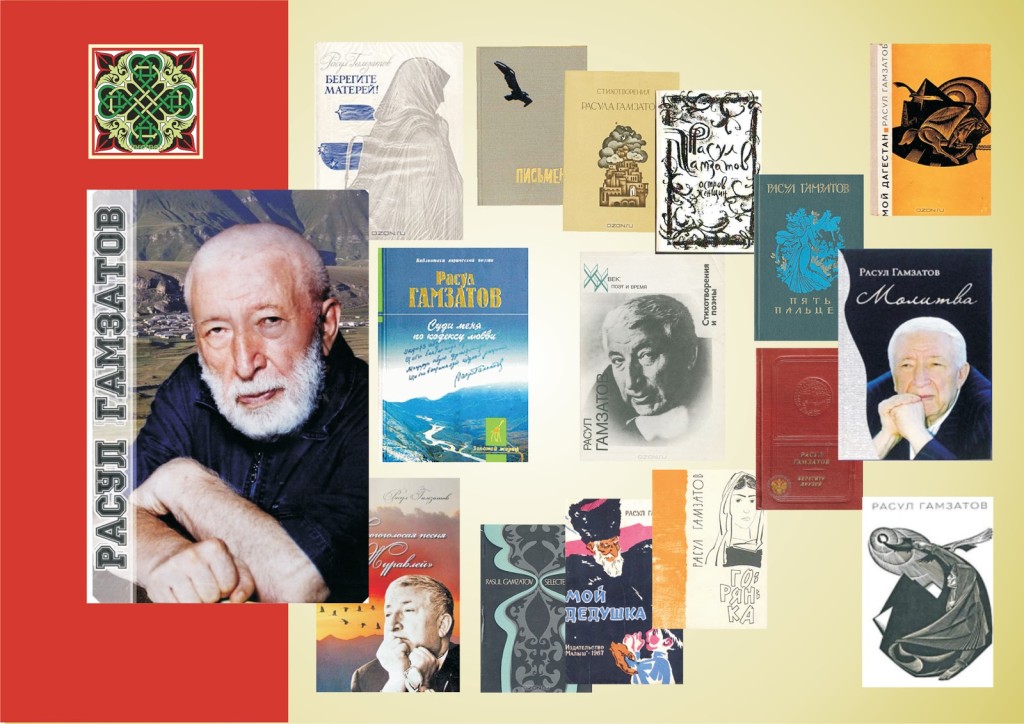 .
ФОНД ПРЕЗИДЕНТСКОЙ БИБЛИОТЕКИ   
Фонд соединяет в себе самые разные виды ресурсов: 
книжные издания;
редкие архивные дела;
старинные рукописи; 
изобразительные и картографические материалы;
мультимедийный контент (аудио и видеозаписи). 

В цифровом фонде Президентской библиотеки находится  614 282 экземпляра документов. 

     Полный  доступ к ресурсам осуществляется через 
     УДАЛЁННЫЙ ЭЛЕКТРОННЫЙ ЧИТАЛЬНЫЙ ЗАЛ ЦЕНТРАЛЬНОЙ ГОРОДСКОЙ БИБЛИОТЕКИ!
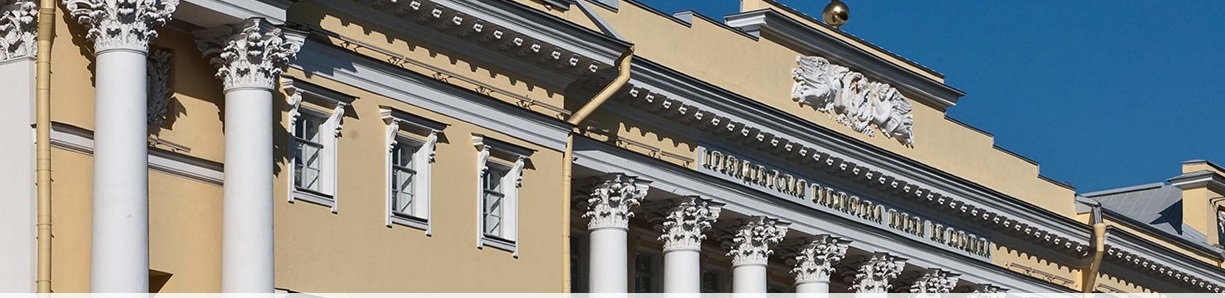 WWW.PRLIB.RU
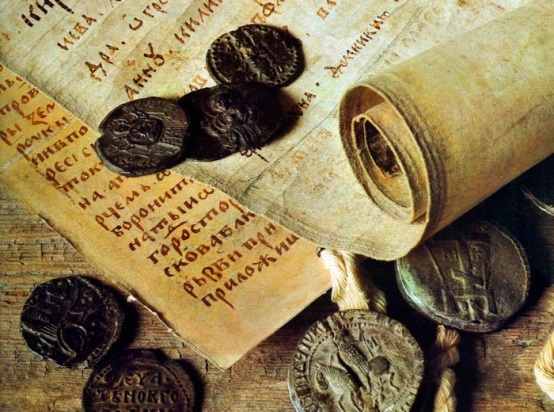 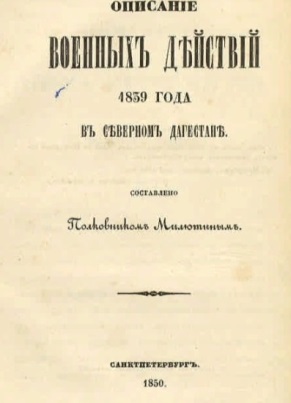 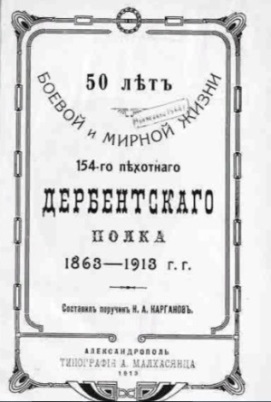 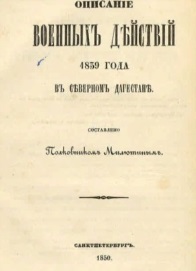 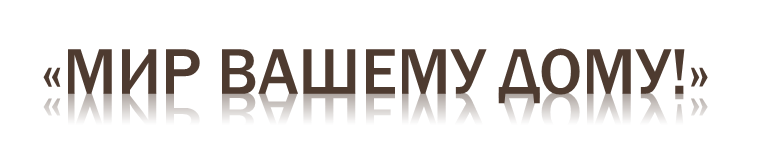 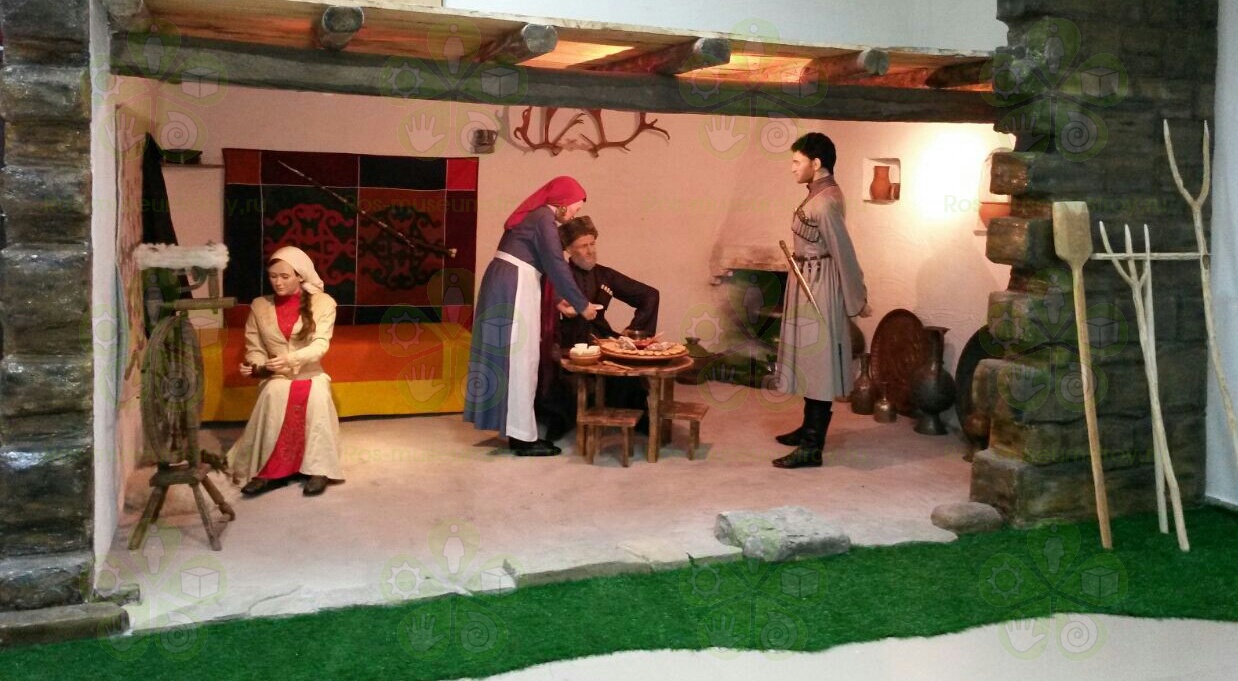 «Добро пожаловать!»
Многие блюда стали интернациональными их любят во всем мире
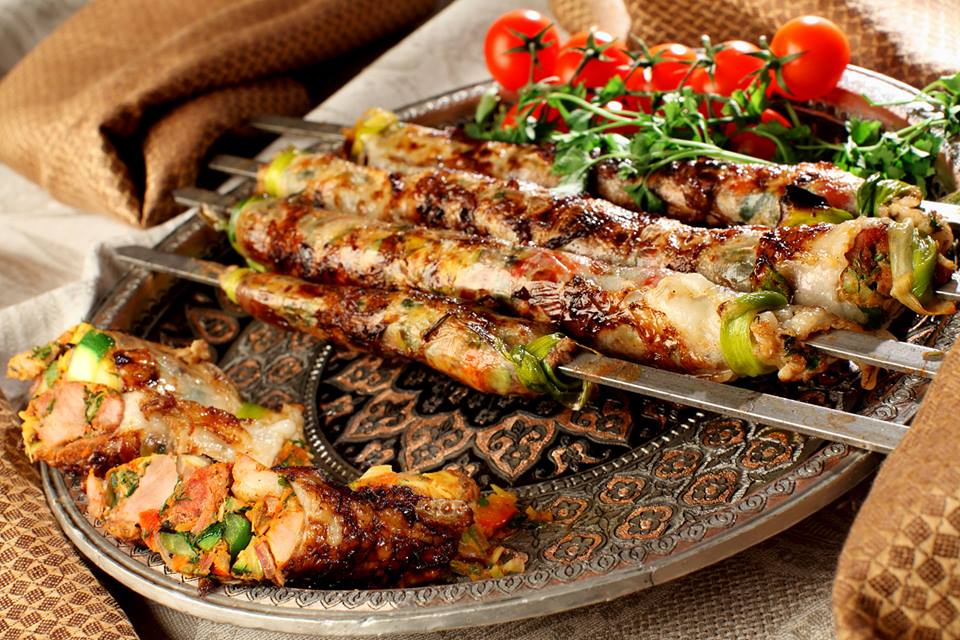 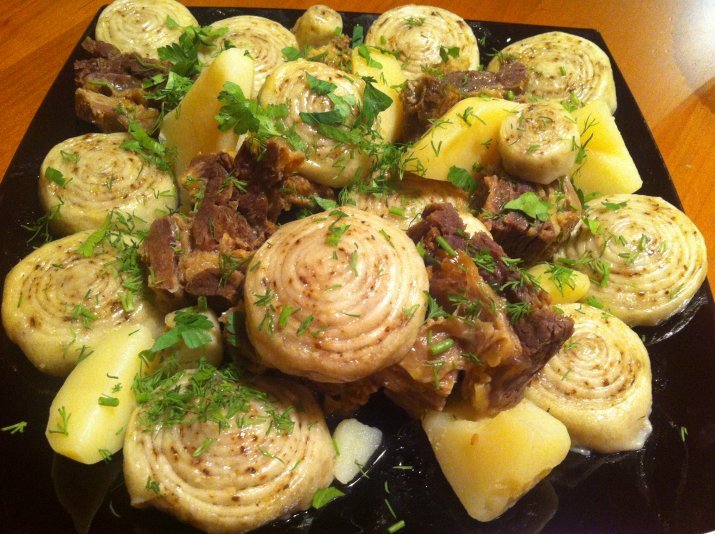 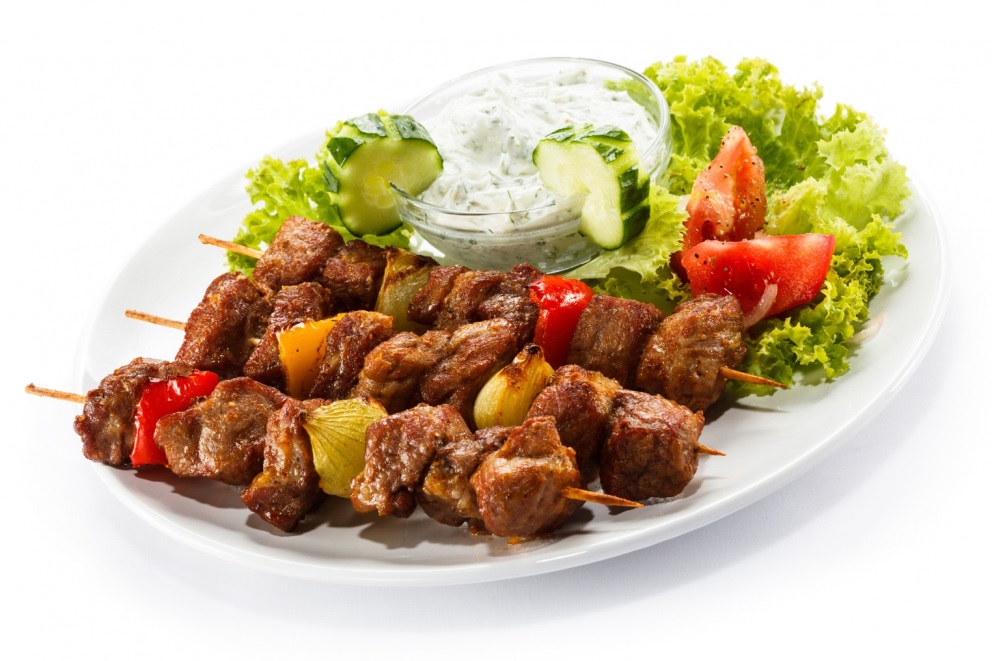 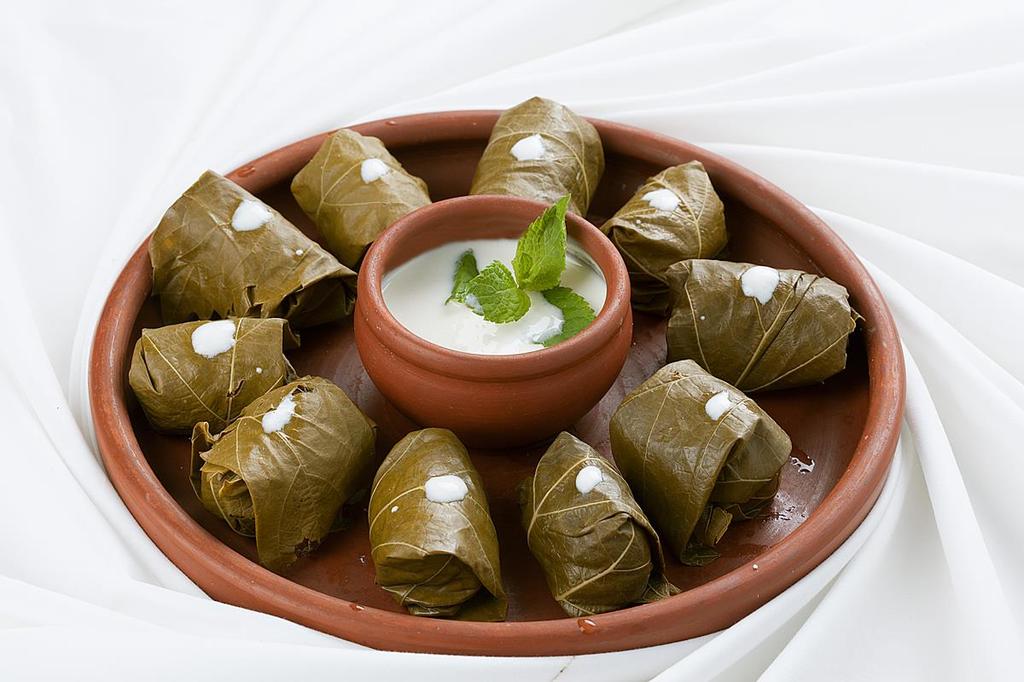 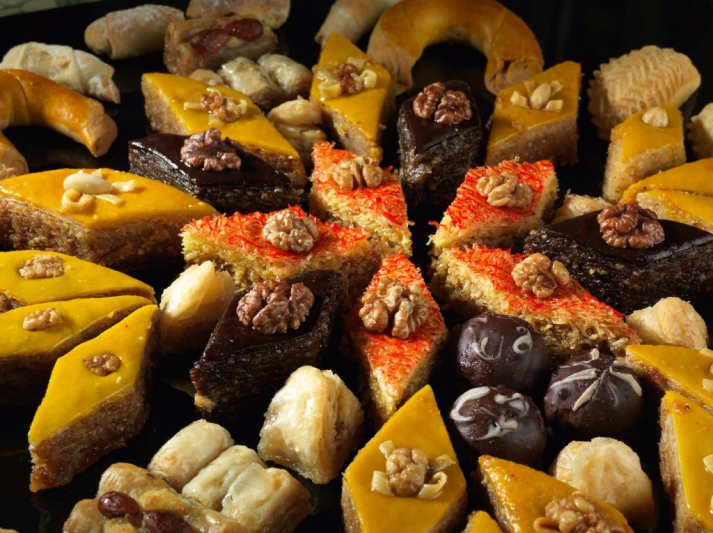 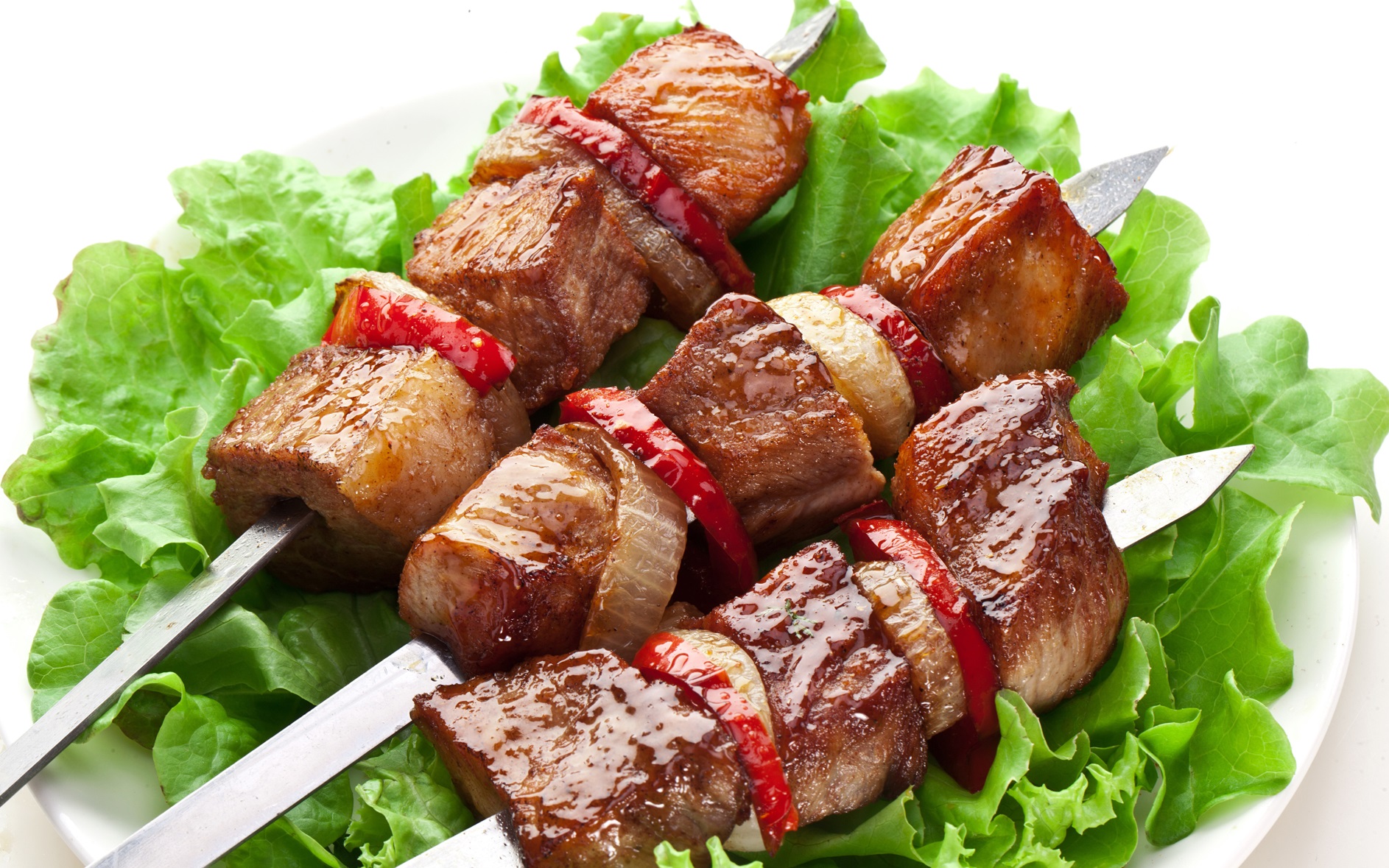 Трудолюбивый народ Кавказа находит время  и для досуга. В свободное от работы время они веселятся, поют песни и танцуют.
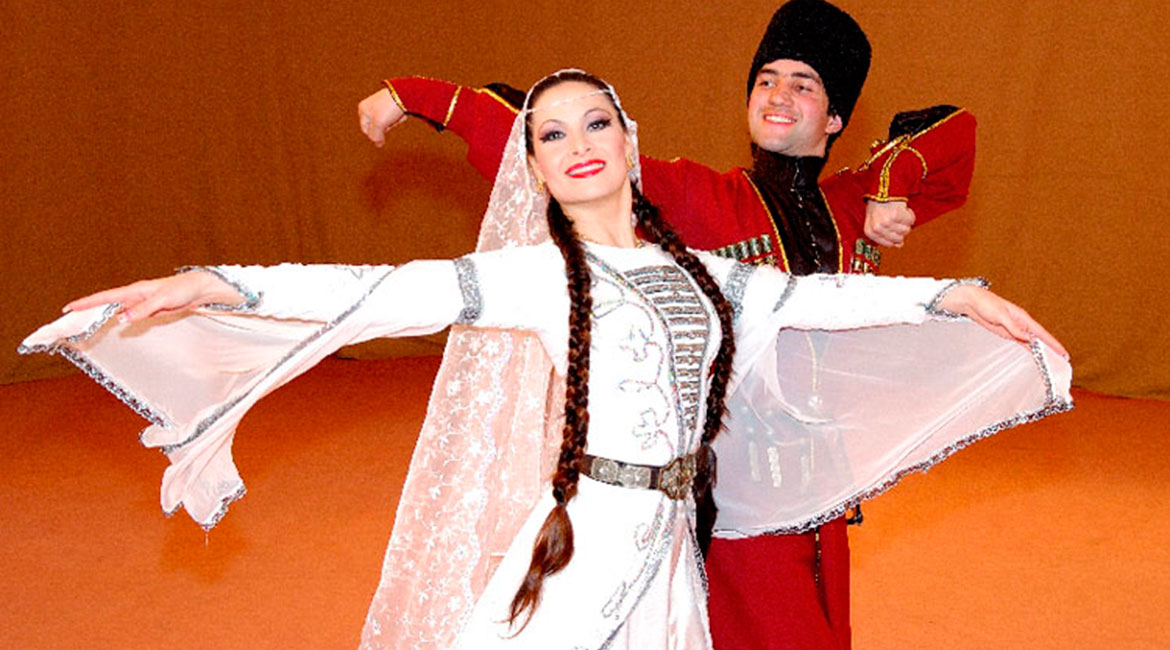